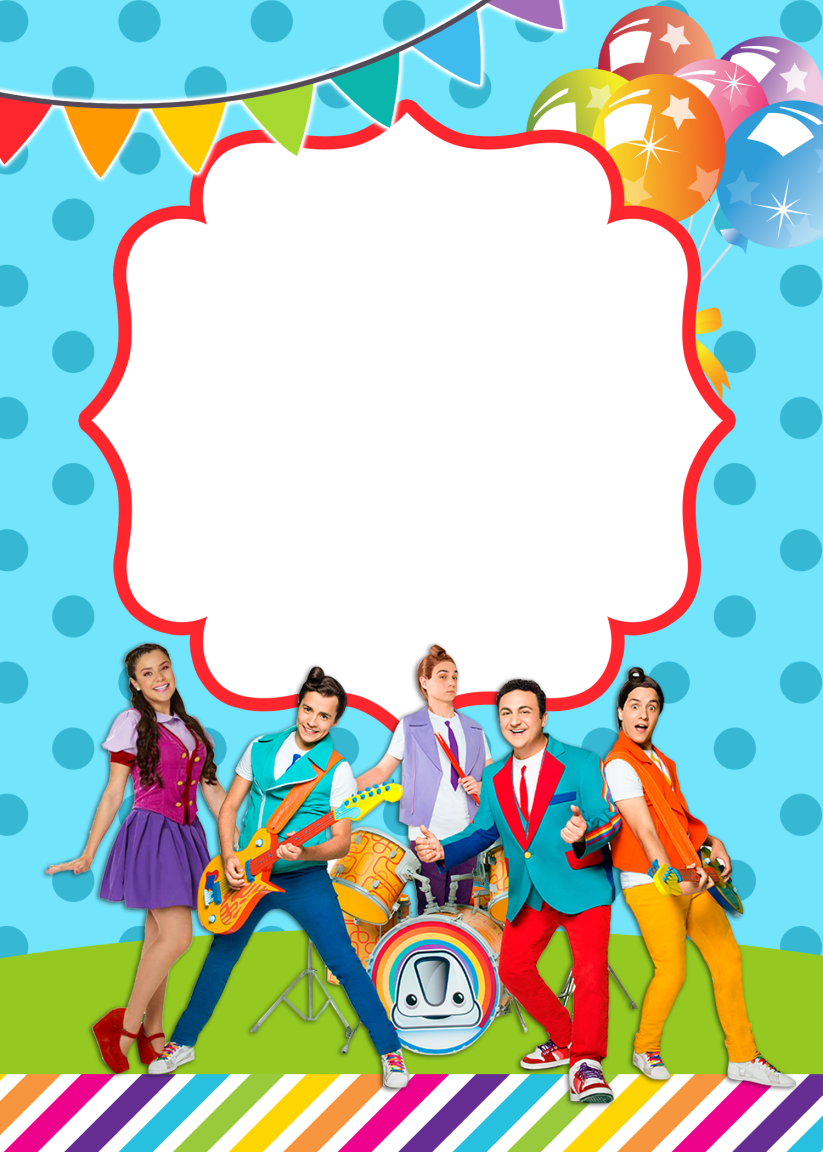 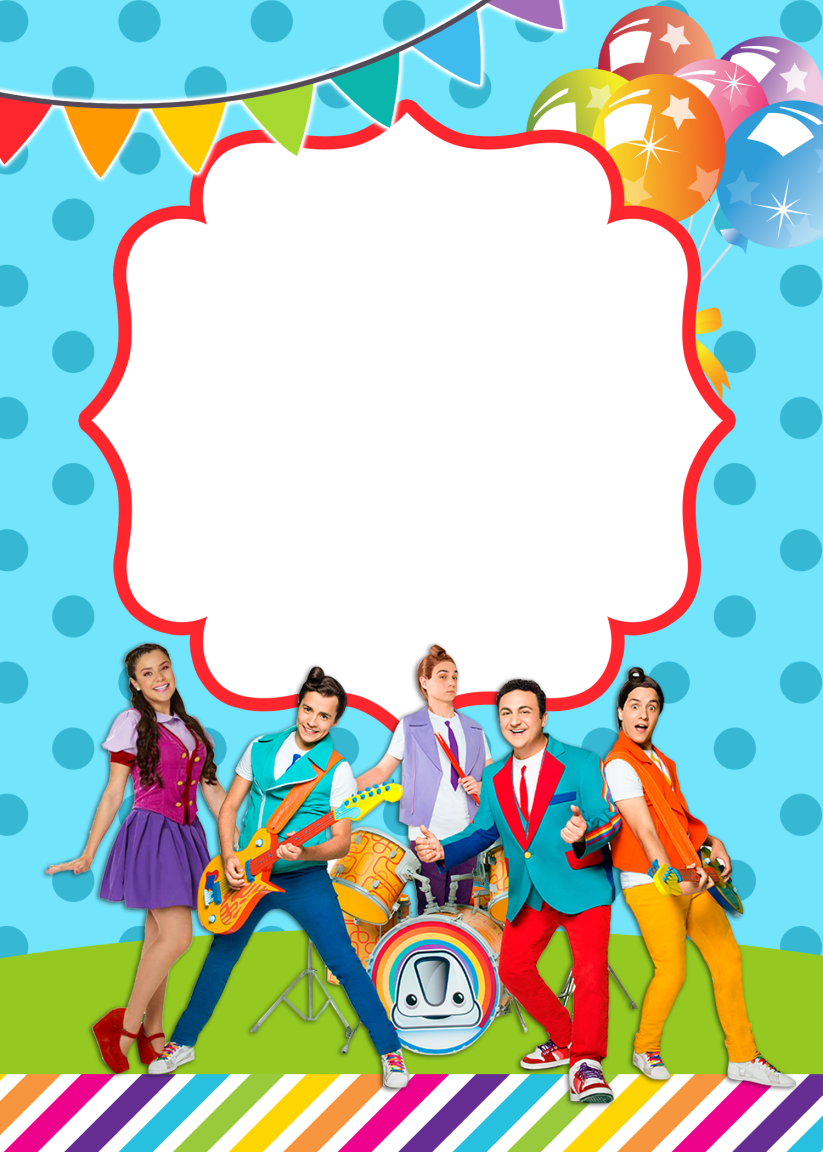 Invitación.
Puede imprimirse en couche brillante o cartulina.
wWw.Megaidea.Net
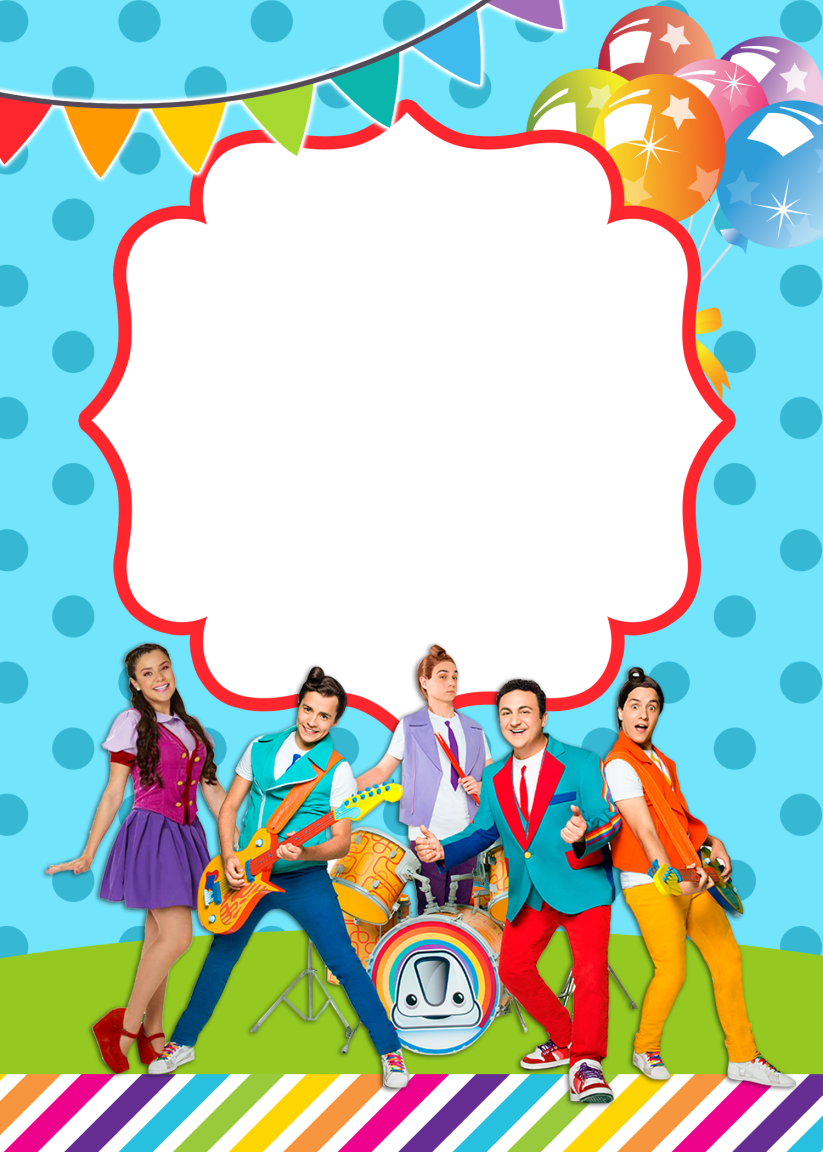 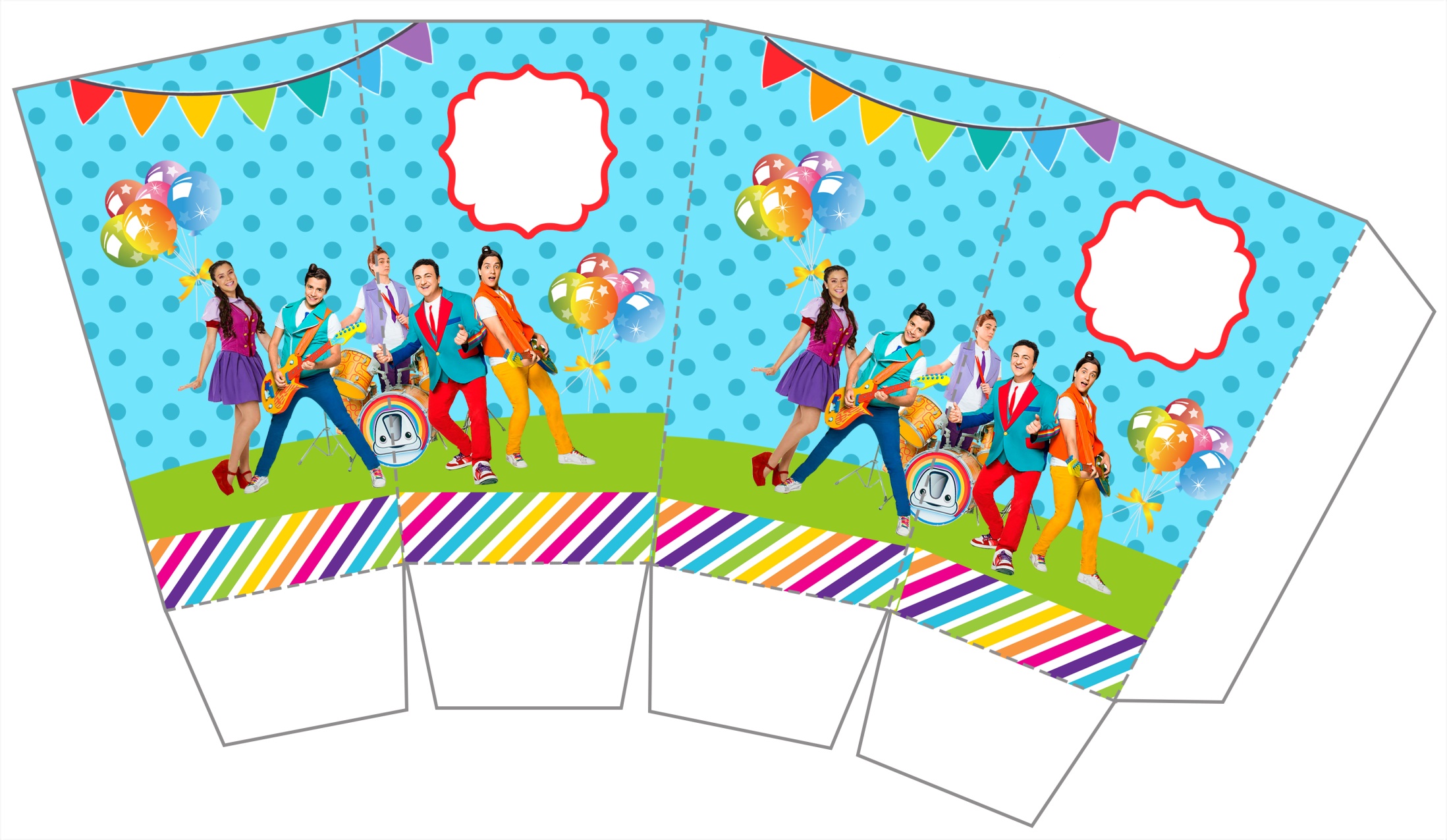 Caja para palomitas,.
Puede imprimirse en couche brillante o cartulina.
wWw.Megaidea.Net
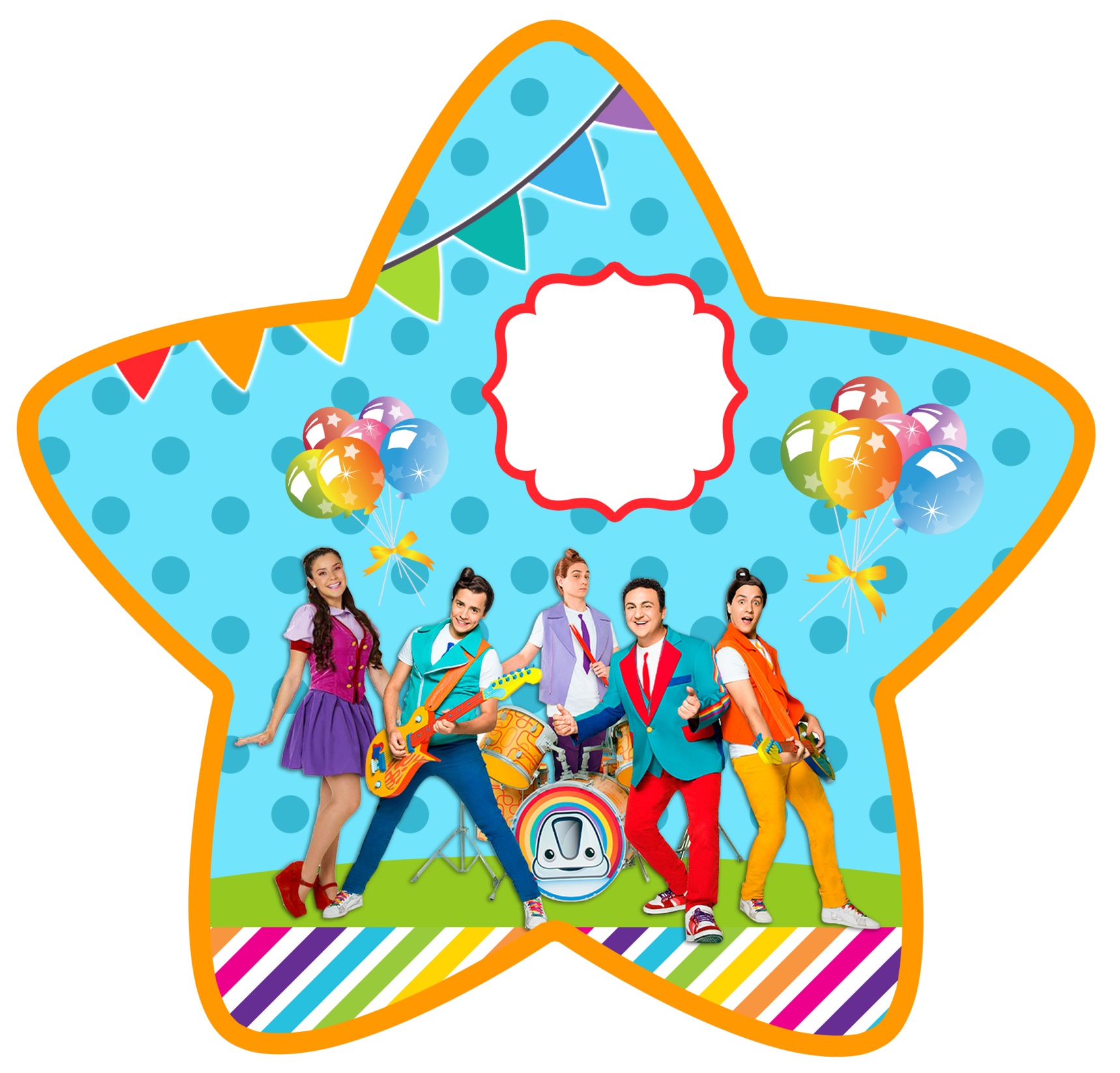 Centro de mesa.
Puede imprimirse en couche brillante o cartulina.
wWw.Megaidea.Net
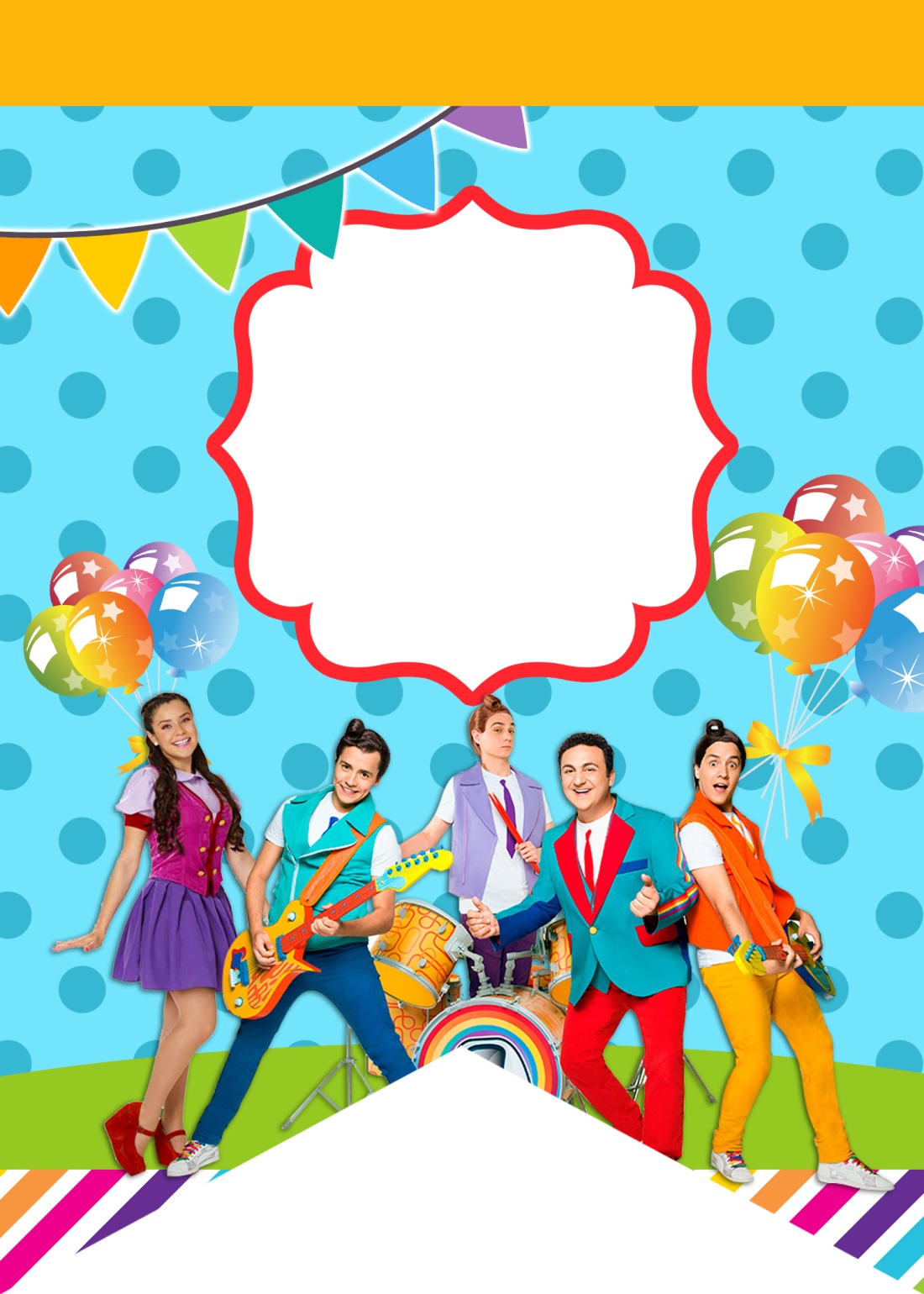 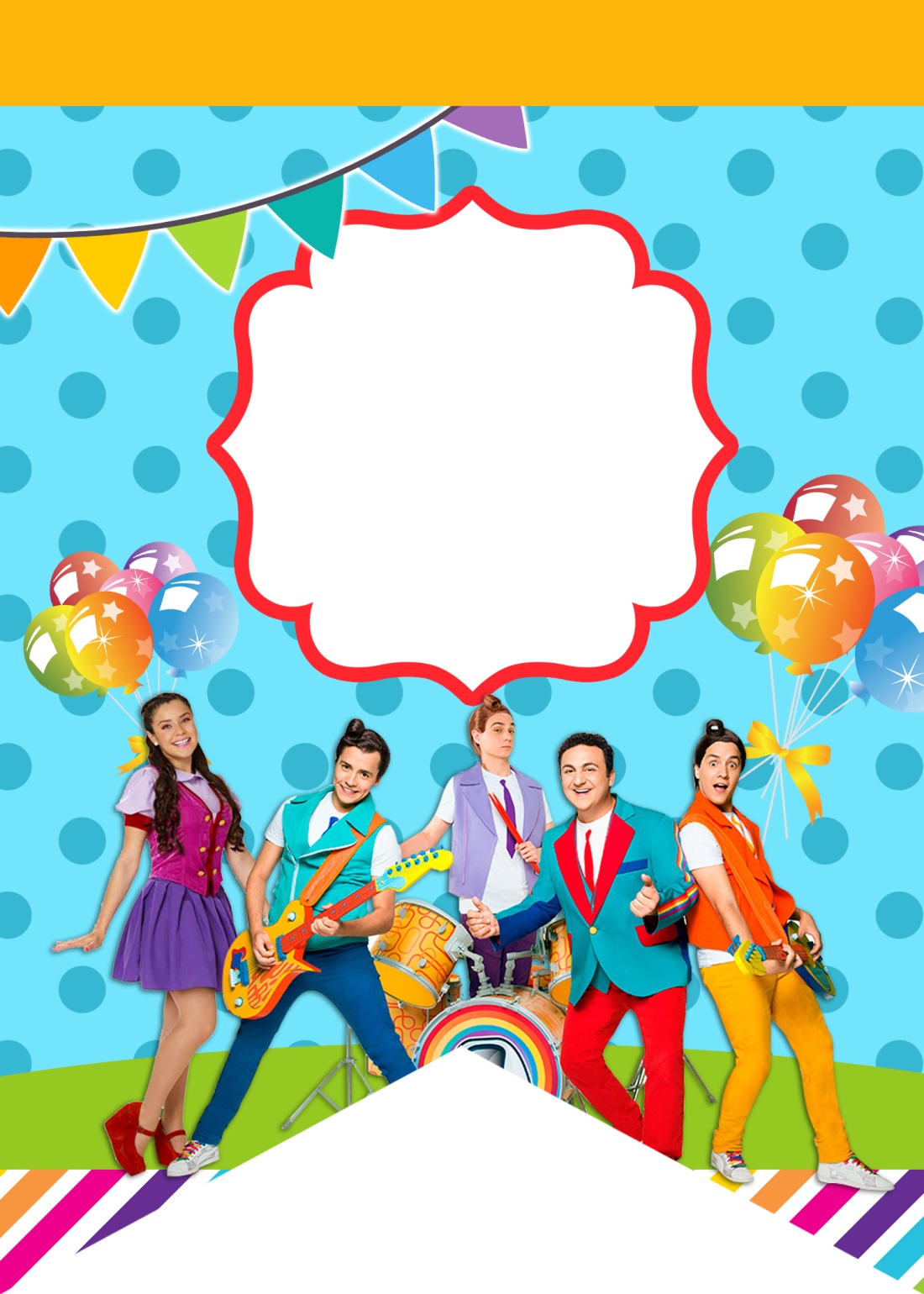 Banderin.
Puede imprimirse en couche brillante o cartulina.
wWw.Megaidea.Net
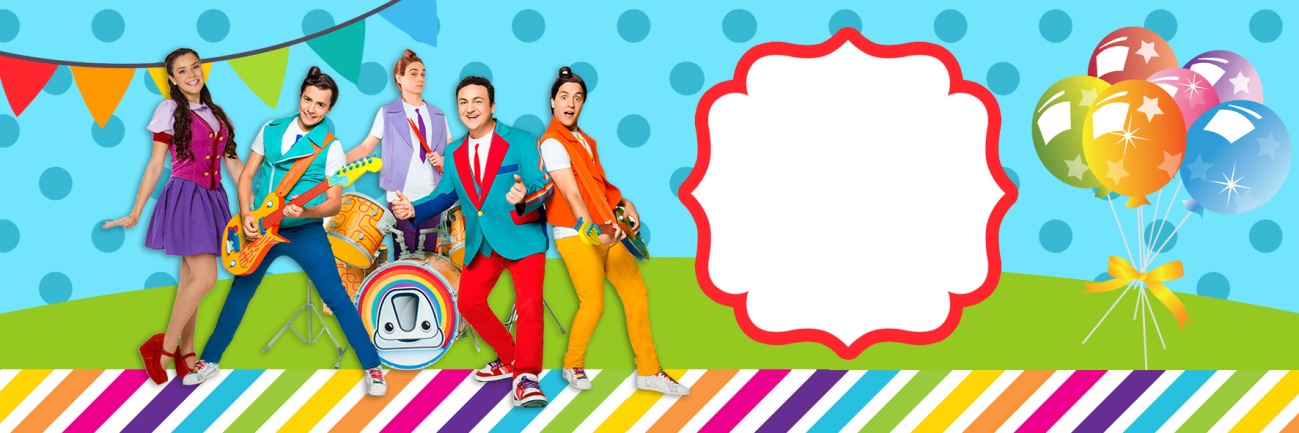 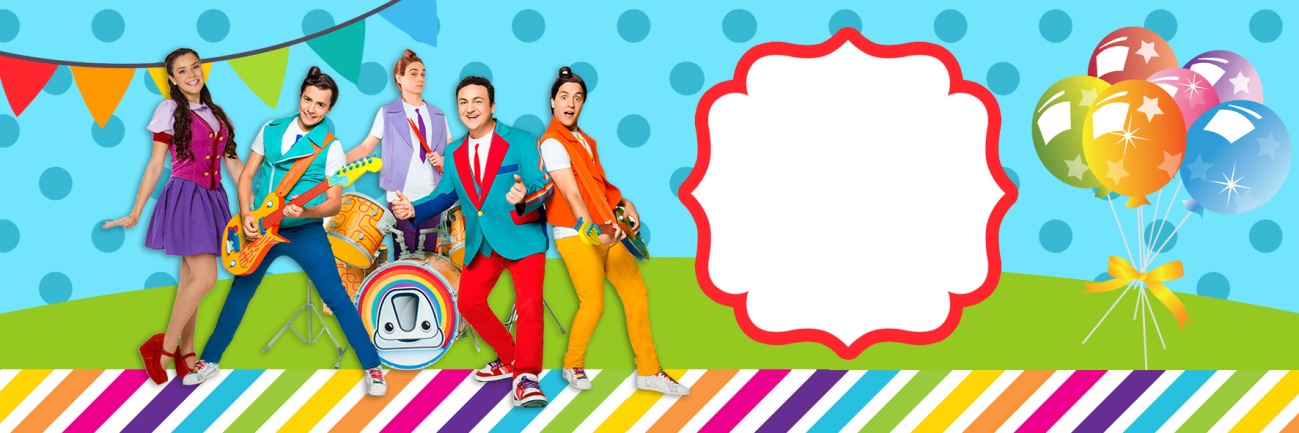 Cartoncito para bolsa de celofán, mide 5x15 cm ya doblada.
Puede imprimirse en couche brillante o cartulina.
wWw.Megaidea.Net
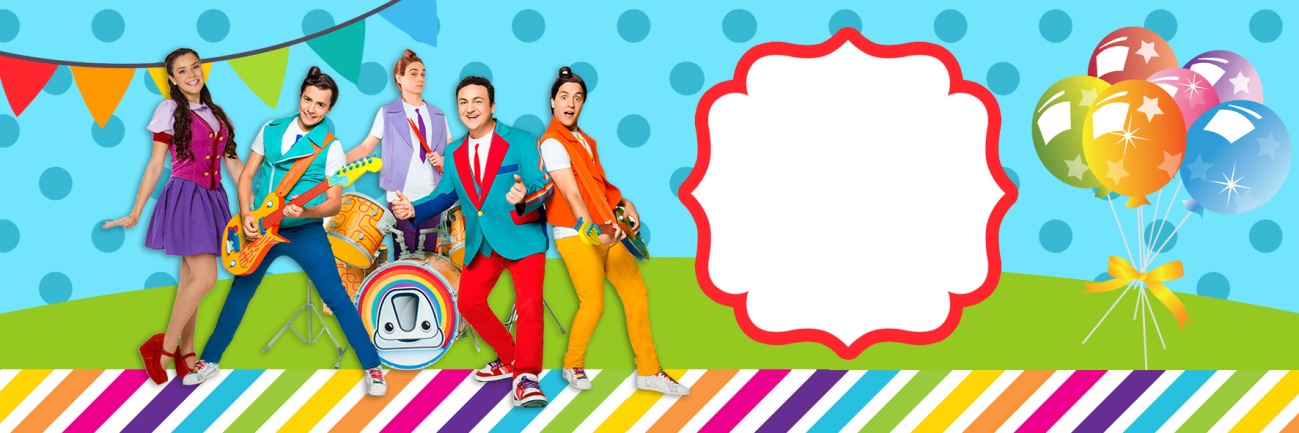 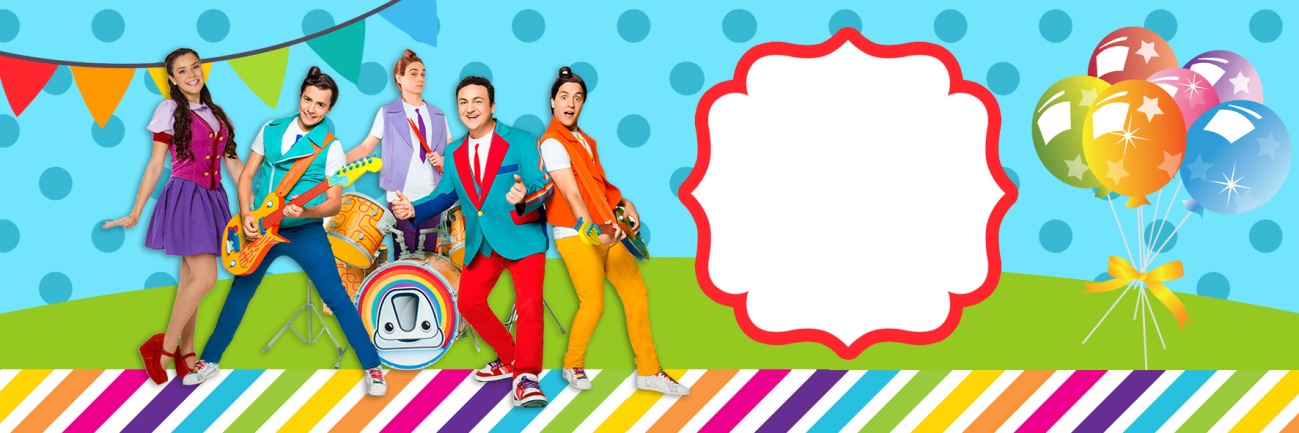 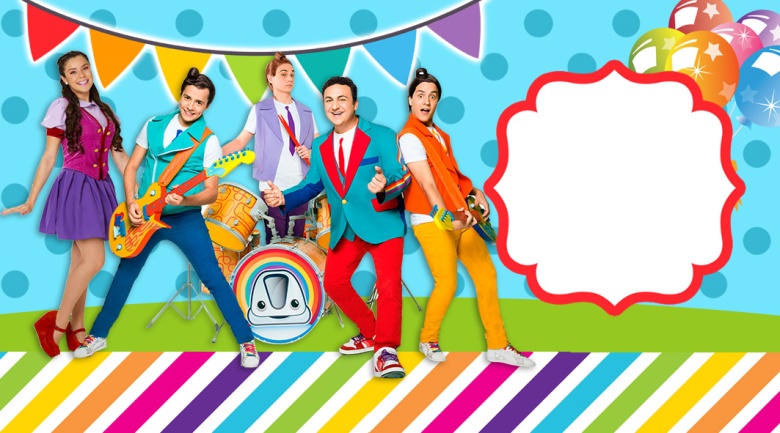 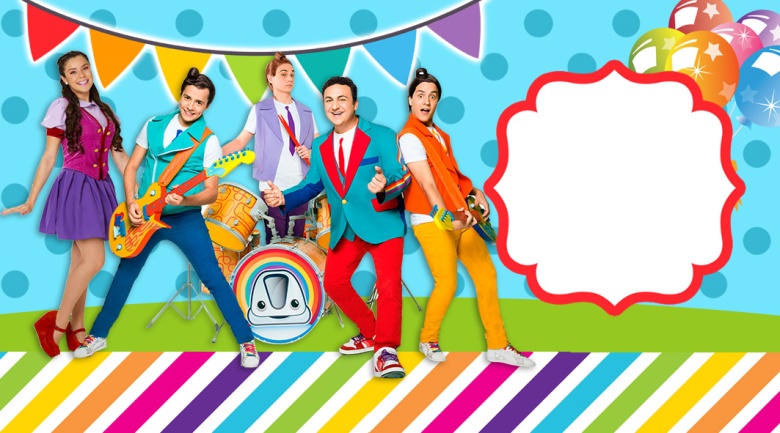 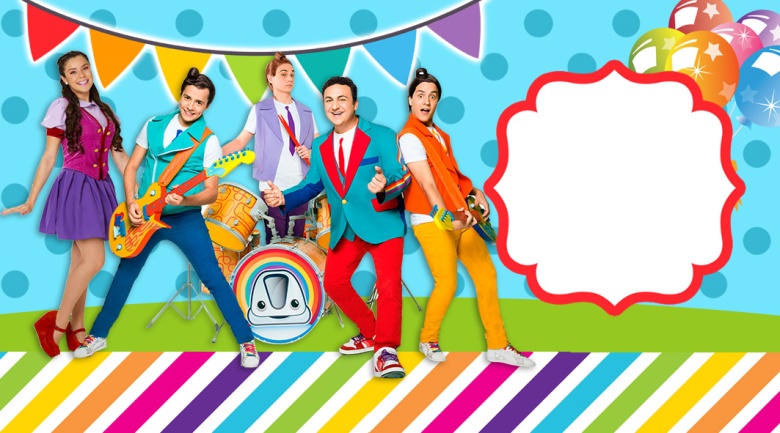 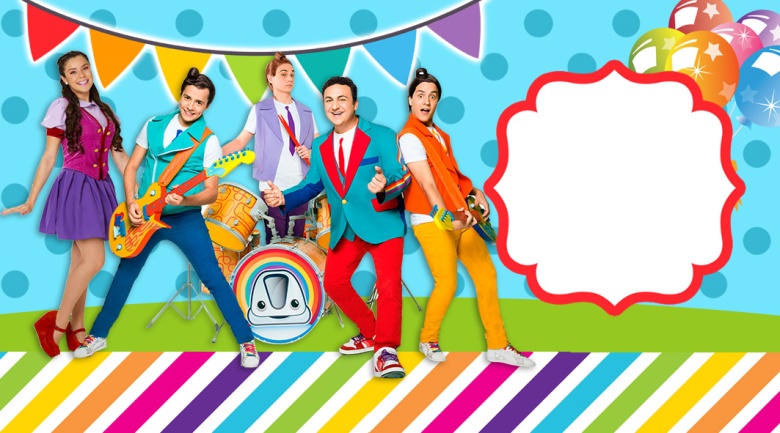 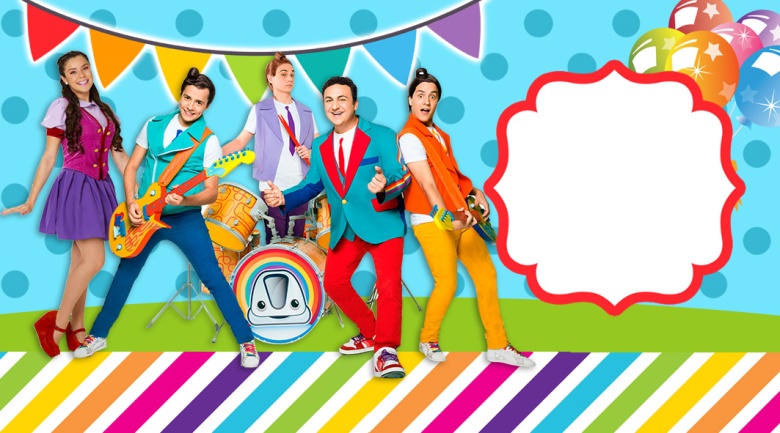 Tarjetita.
Puede imprimirse en couche brillante o cartulina.
wWw.Megaidea.Net
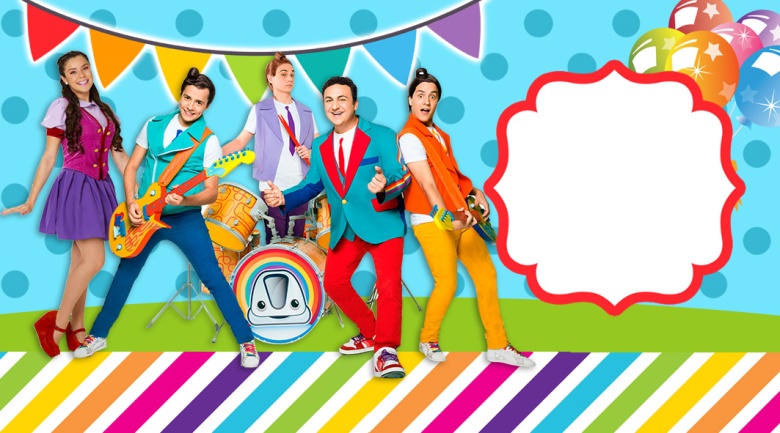 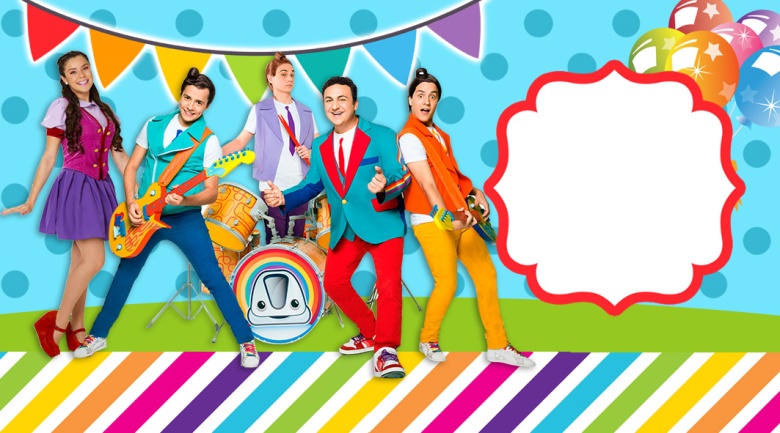 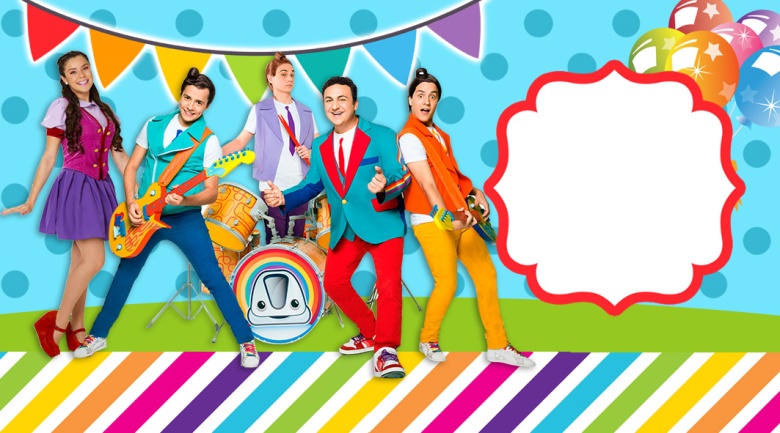 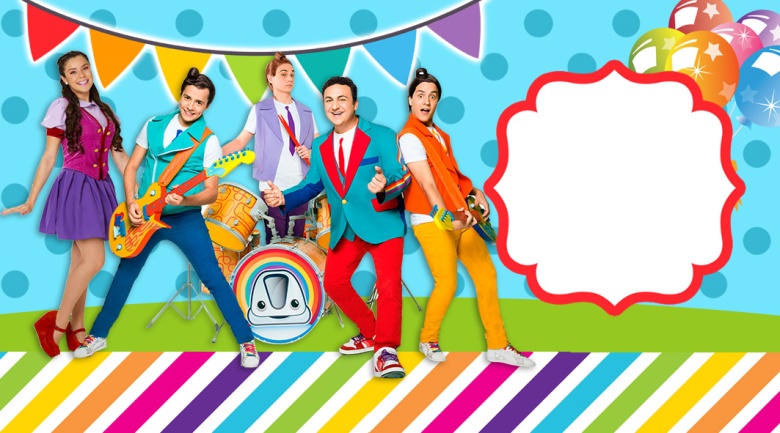 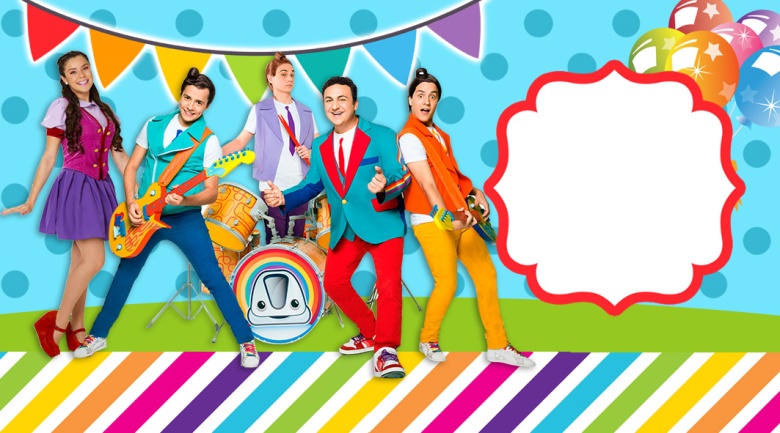 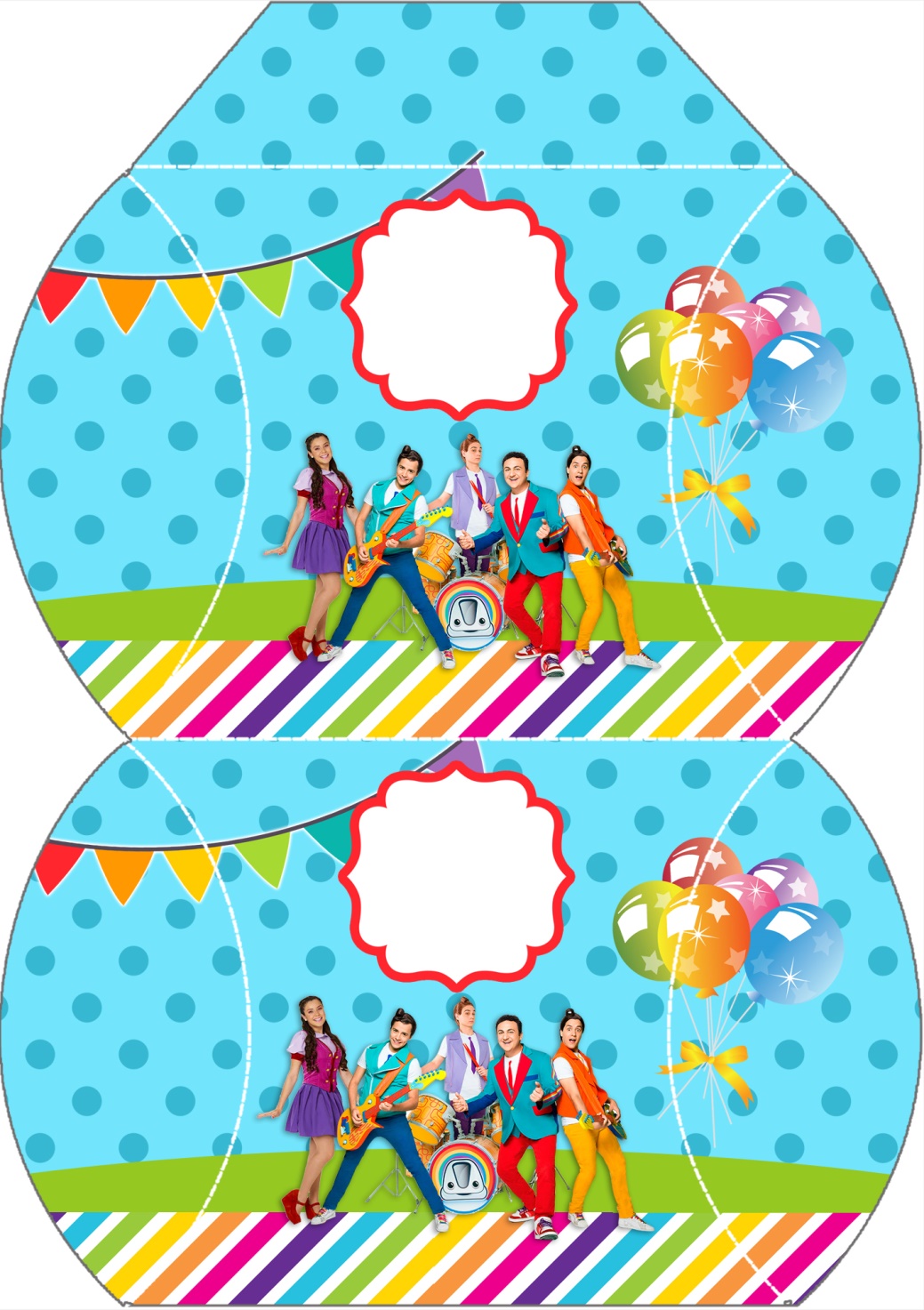 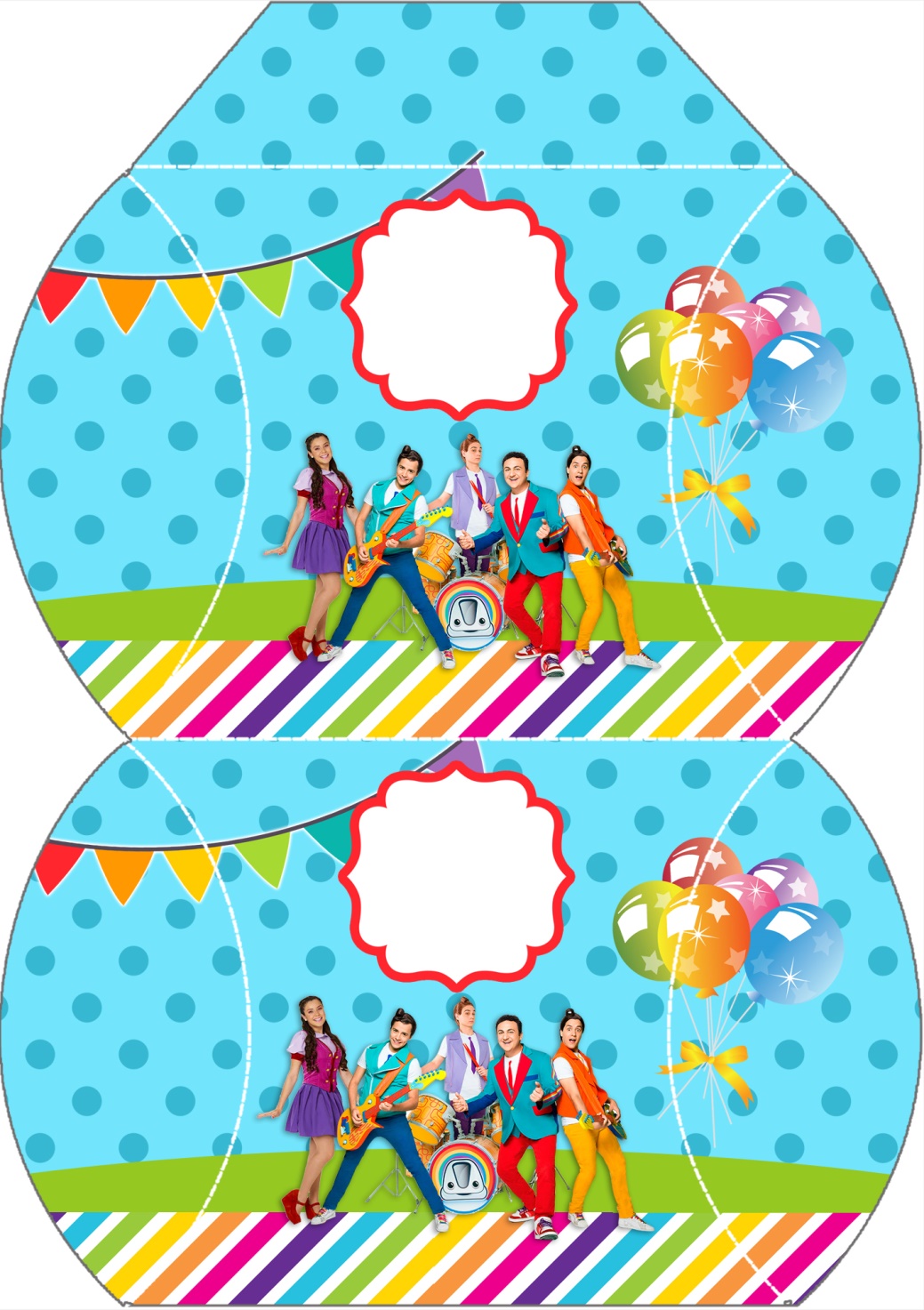 Cajita tipo almohada.
Puede imprimirse en couche brillante o cartulina.
wWw.Megaidea.Net
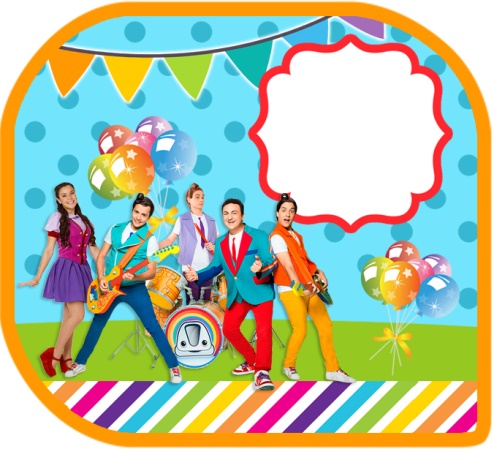 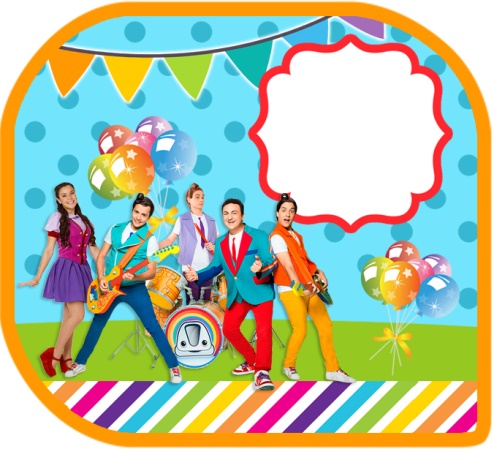 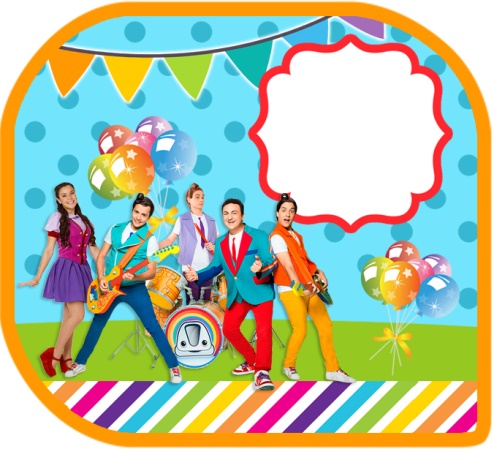 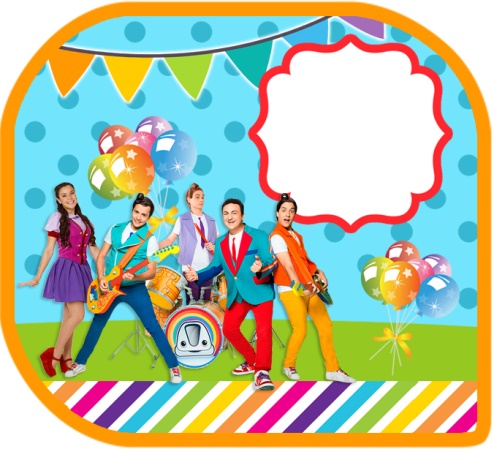 Duvalin, imprimir en papel adherible.
wWw.Megaidea.Net
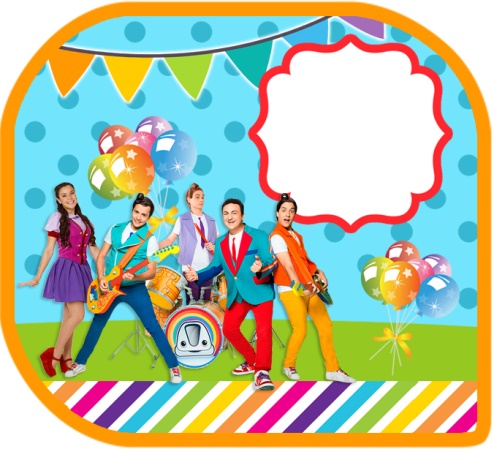 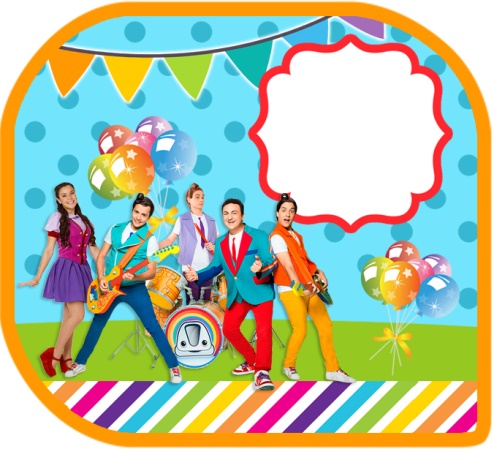 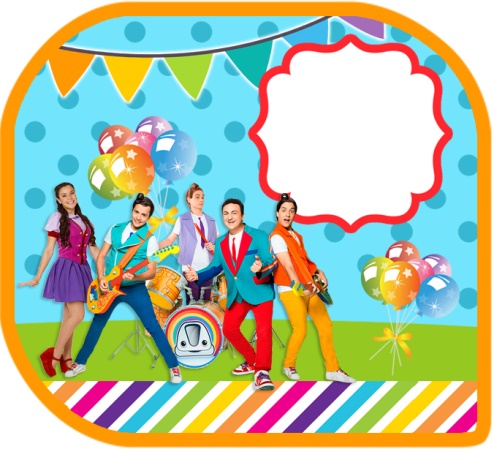 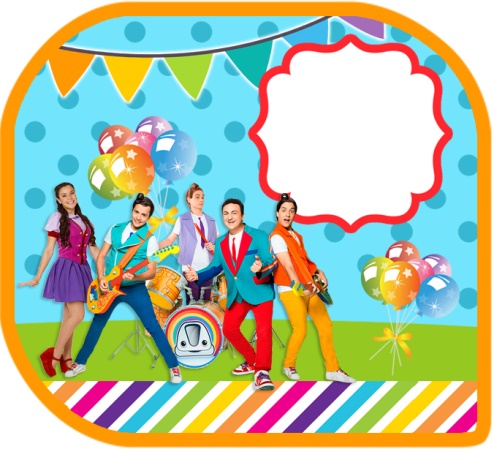 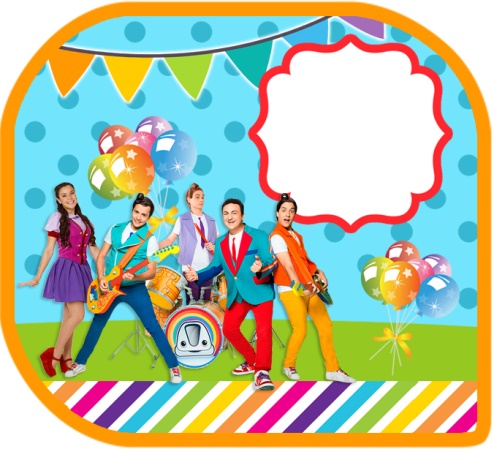 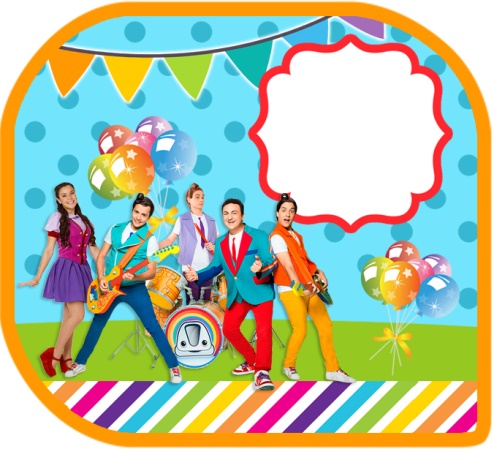 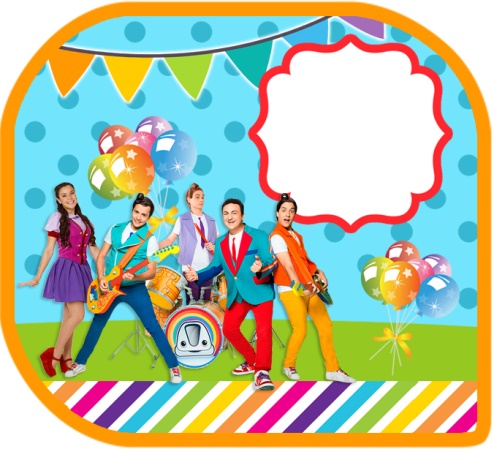 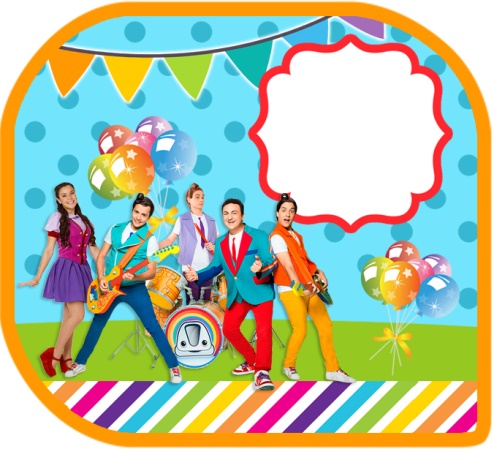 Pelón pelo rico normal, imprimir en papel adherible.
wWw.Megaidea.Net
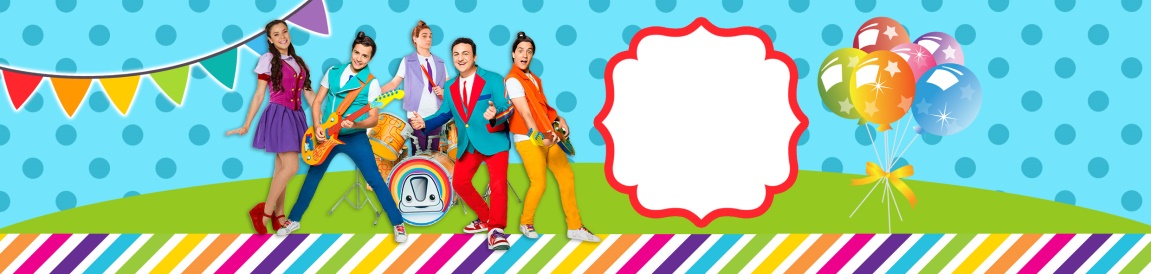 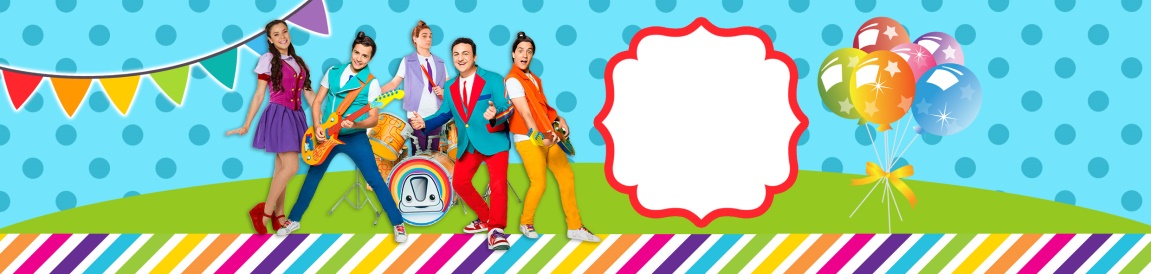 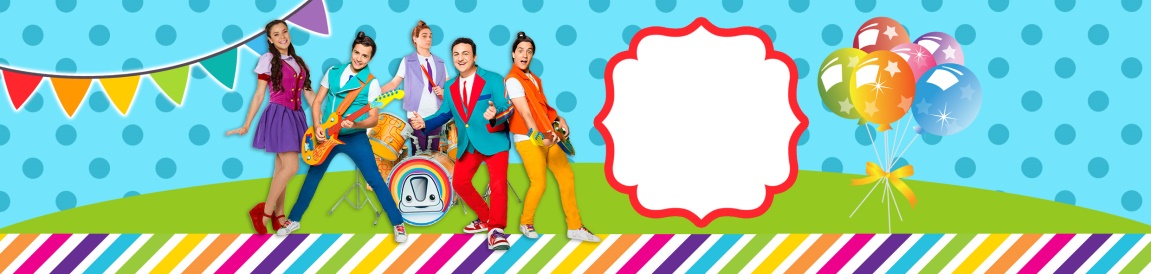 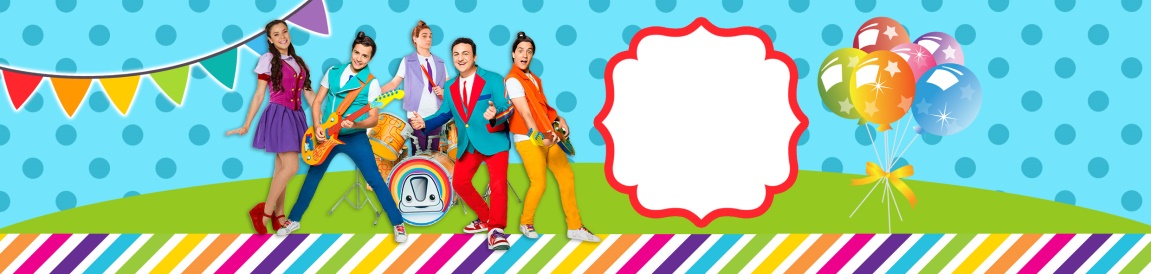 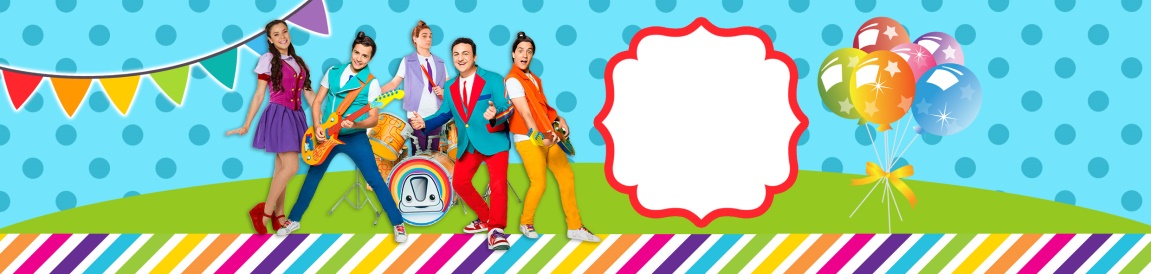 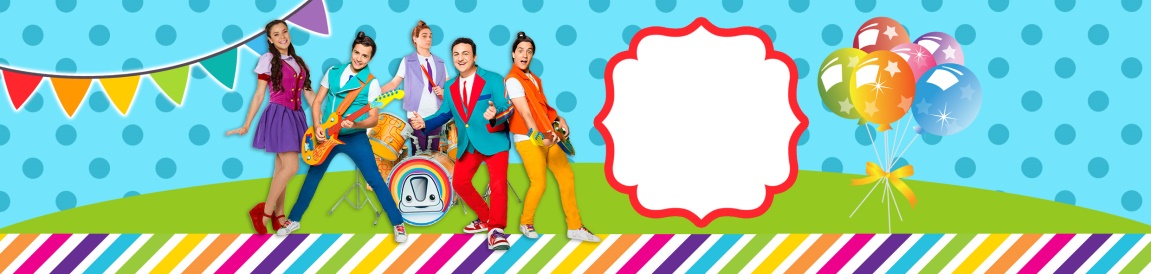 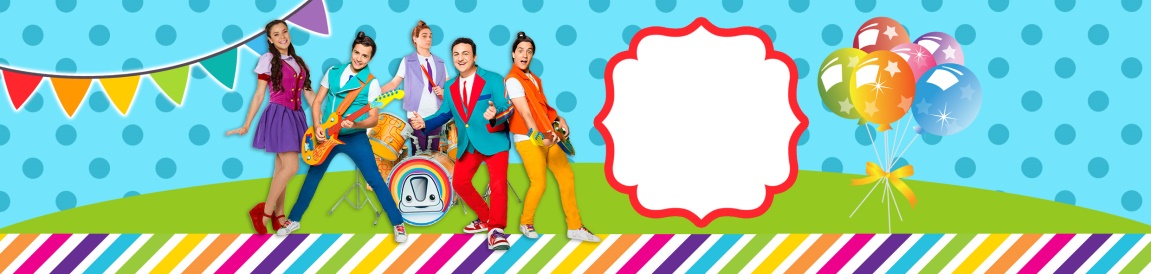 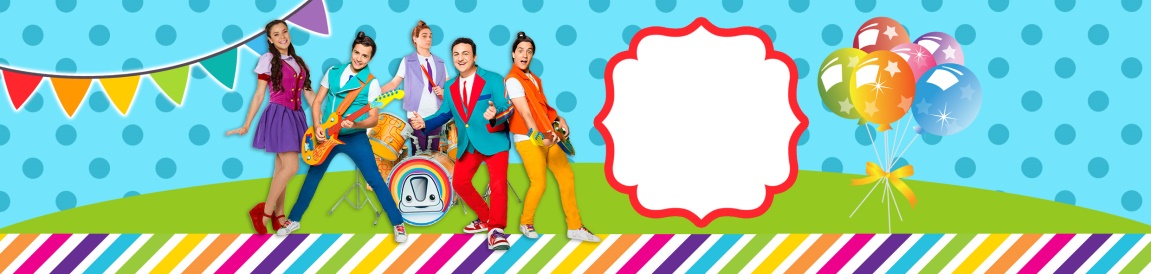 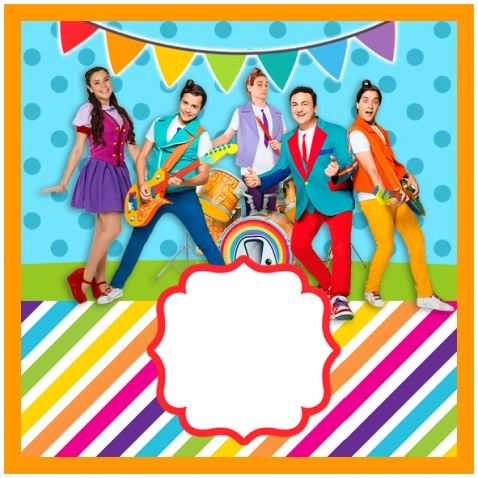 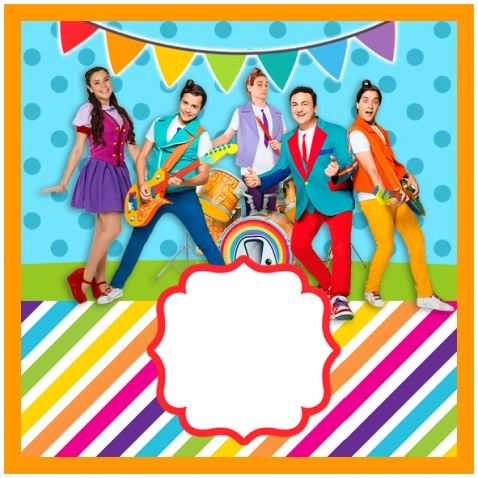 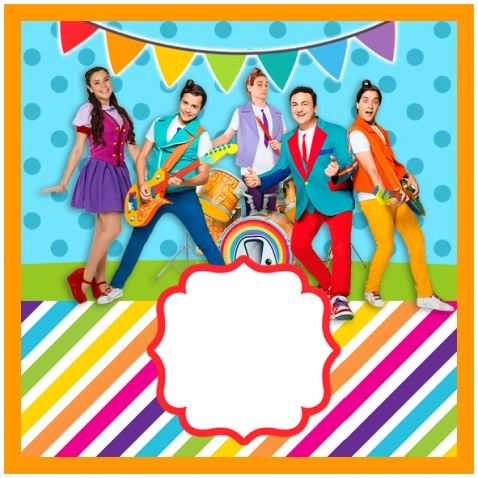 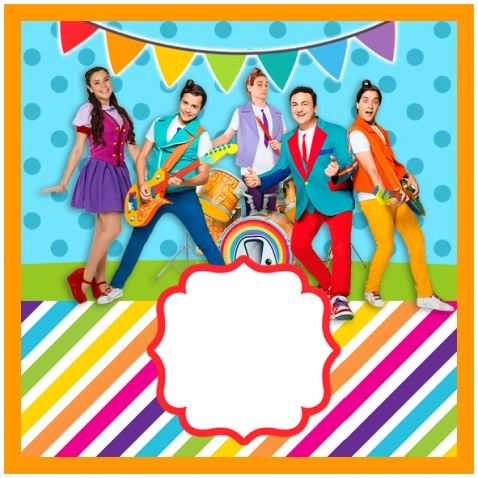 Sticker cuadrado multiusos.
Puede imprimirse papel adherible.
wWw.Megaidea.Net
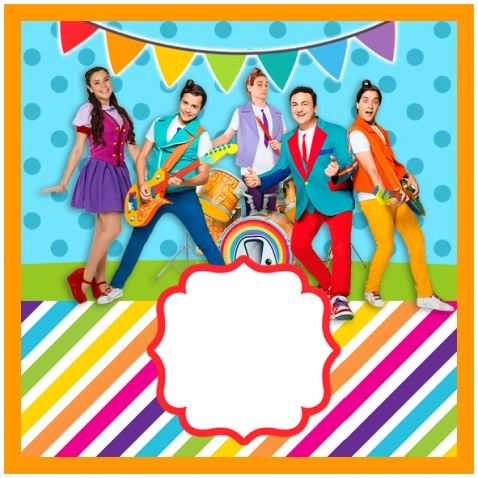 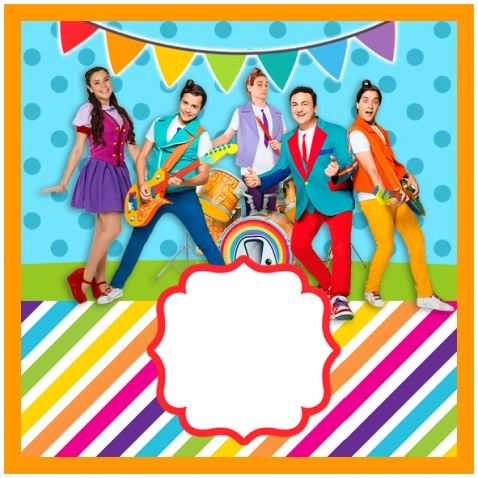 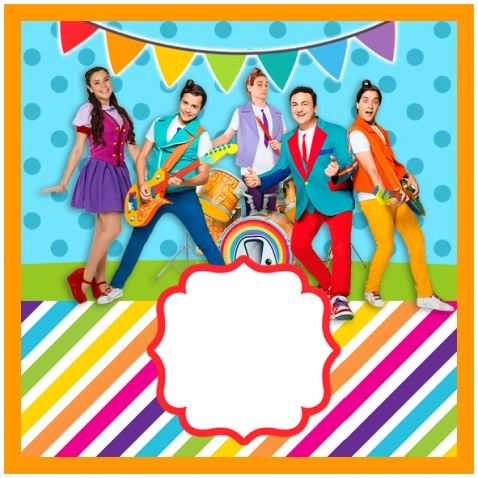 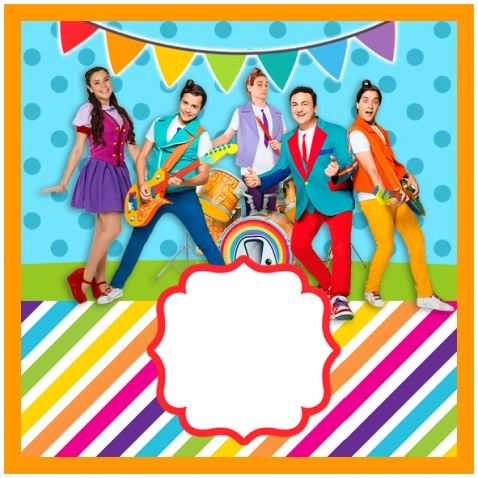 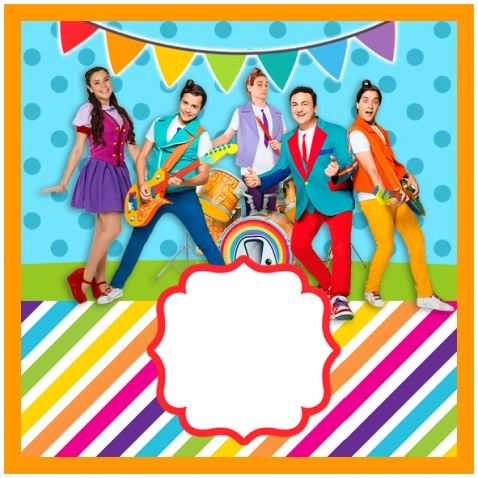 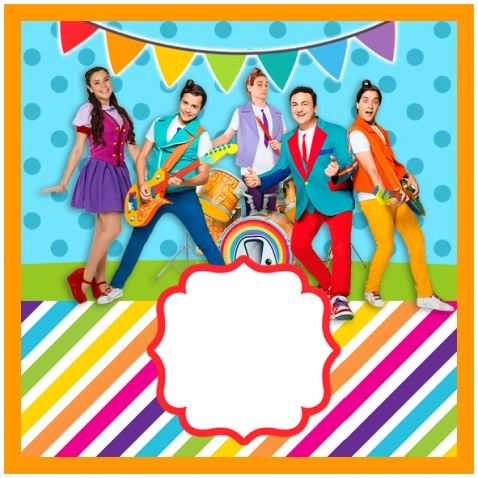 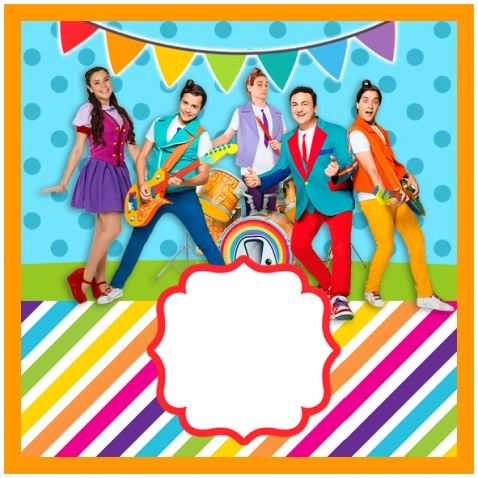 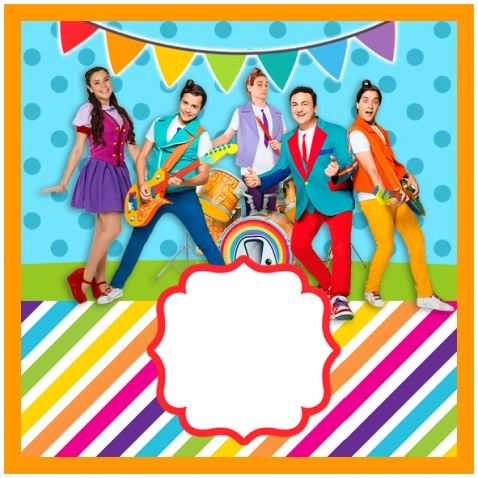 Paleton.
Puede imprimirse papel adherible.
wWw.Megaidea.Net
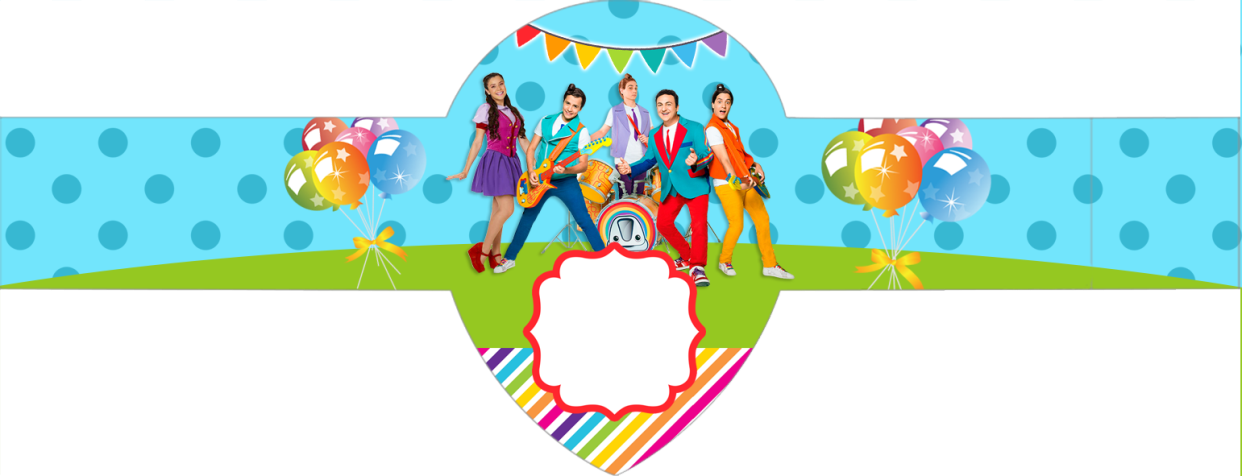 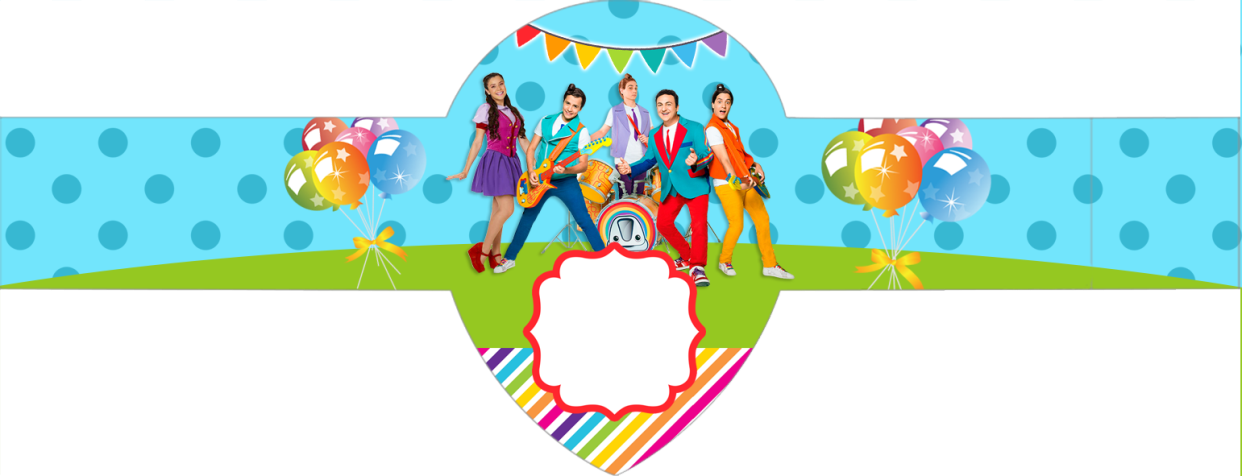 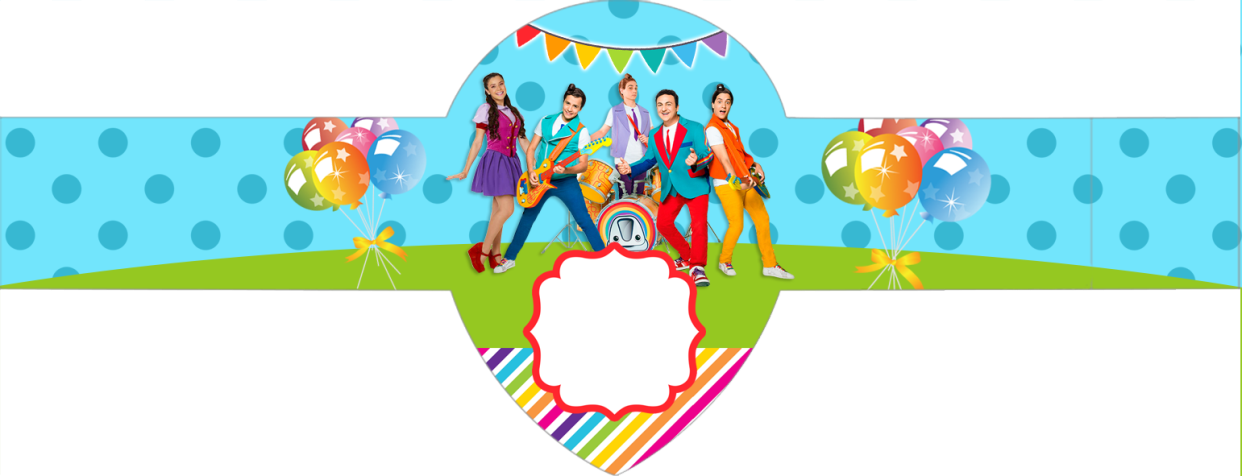 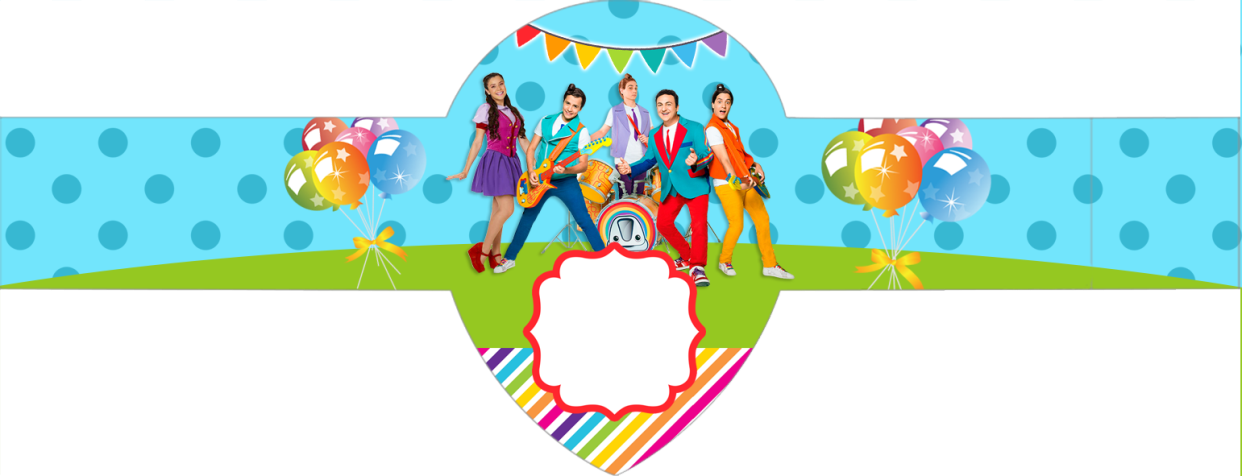 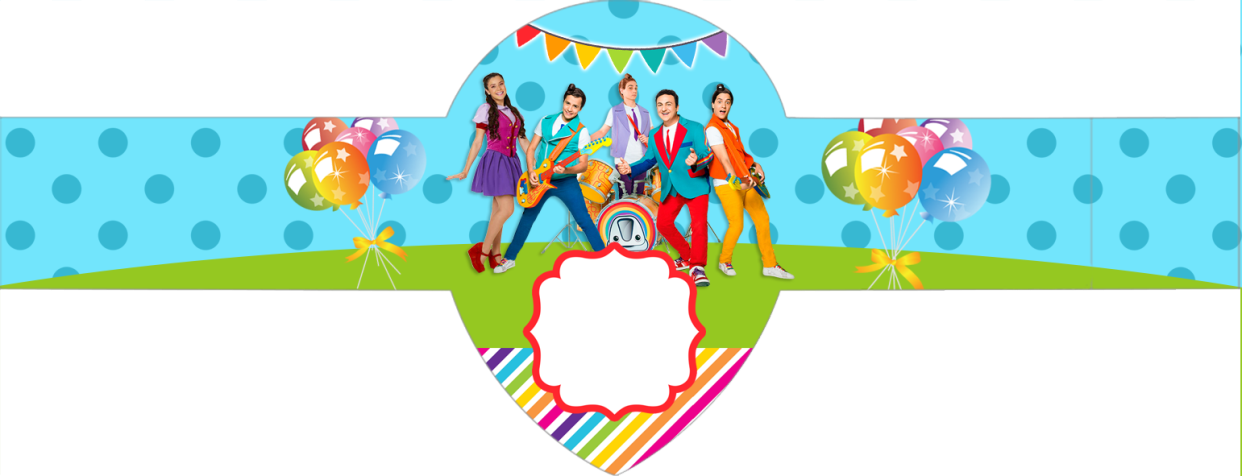 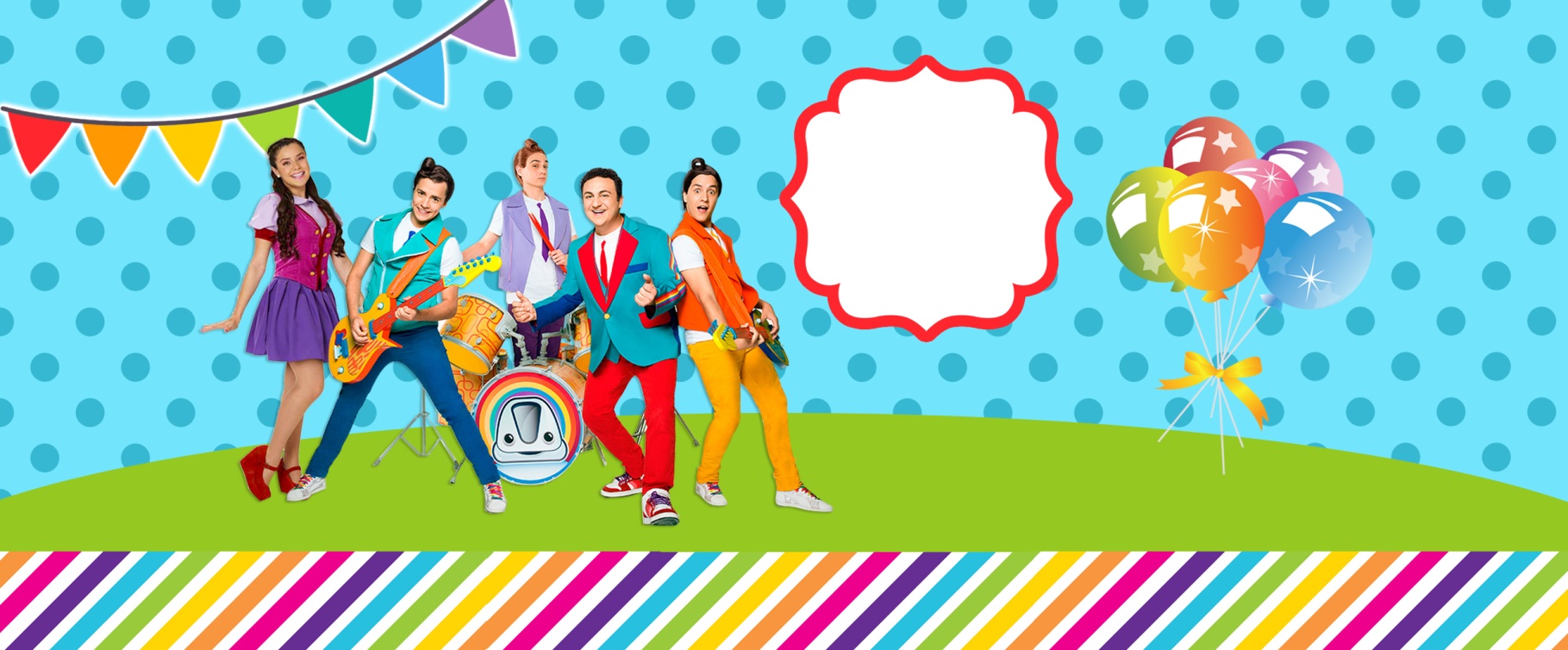 Pringles.
Puede imprimirse papel adherible.
wWw.Megaidea.Net
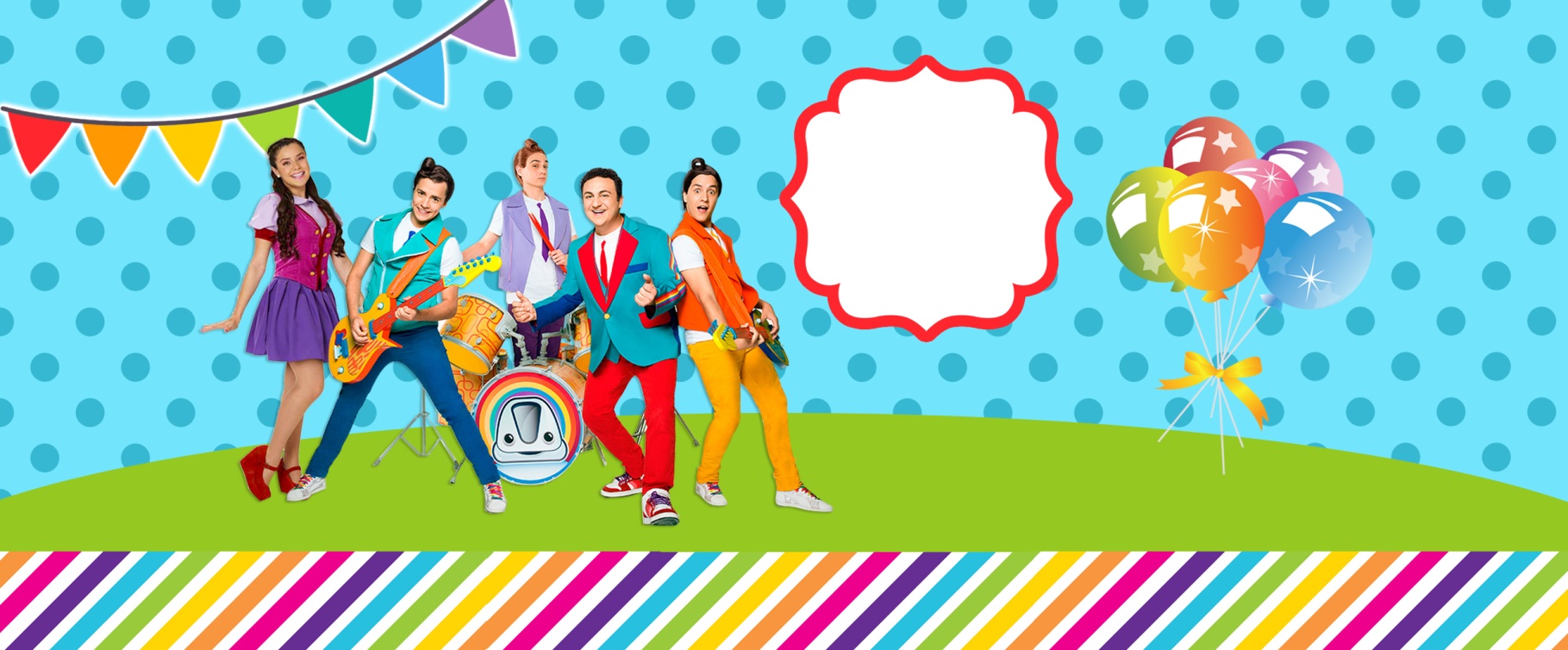 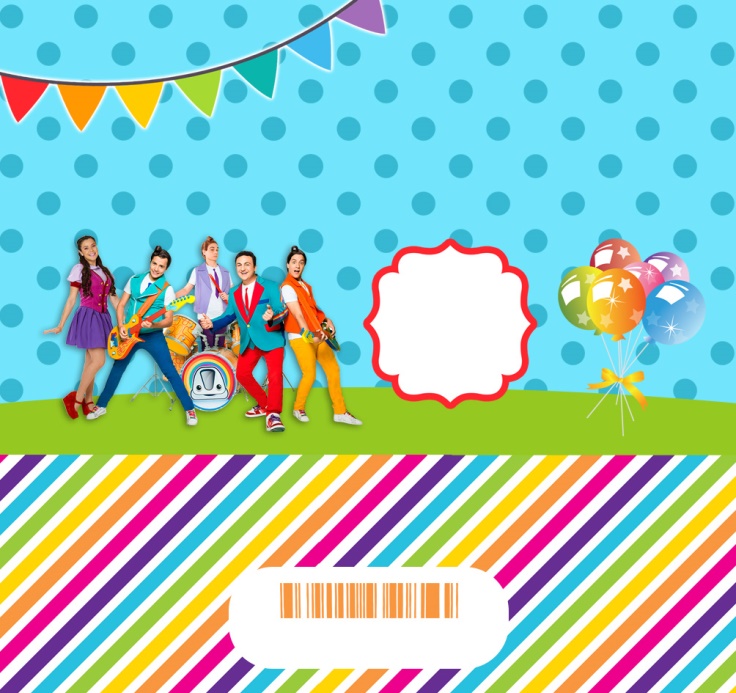 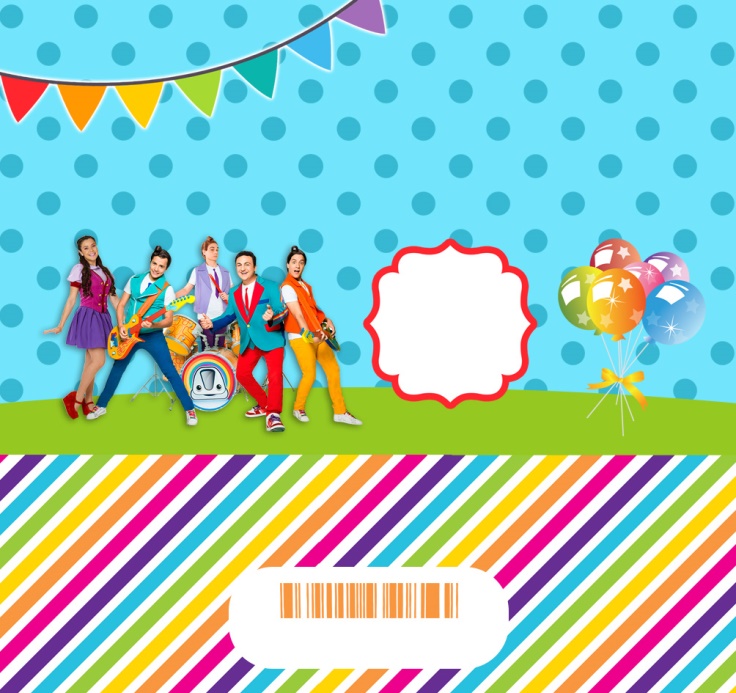 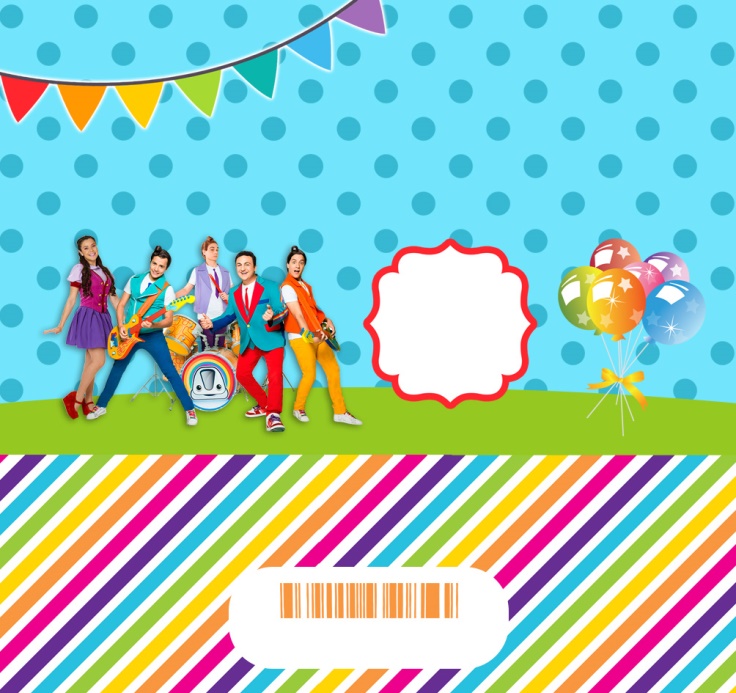 Bocadin.
Puede imprimirse papel adherible.
wWw.Megaidea.Net
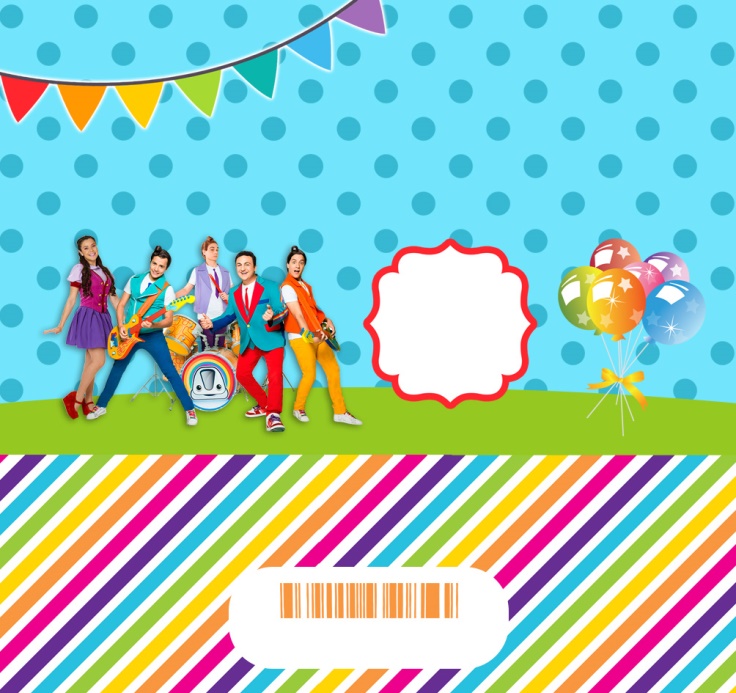 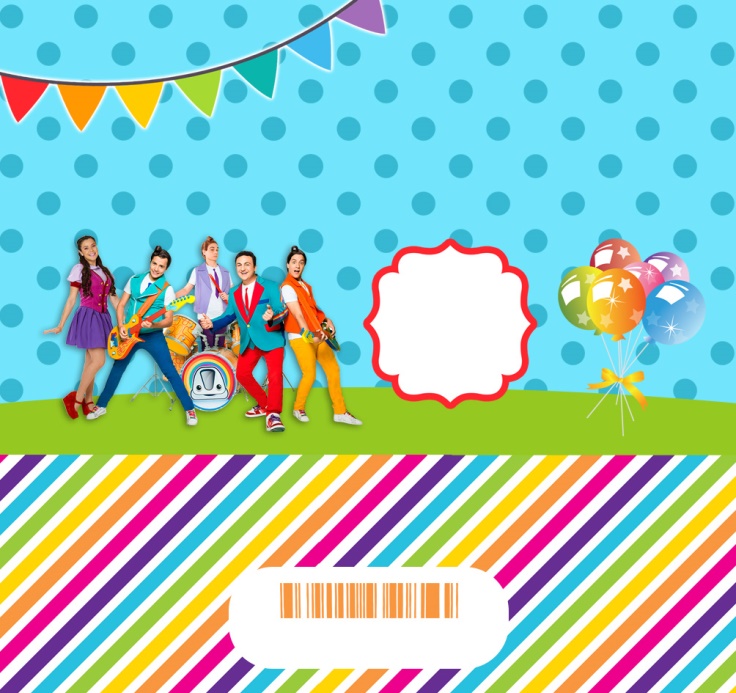 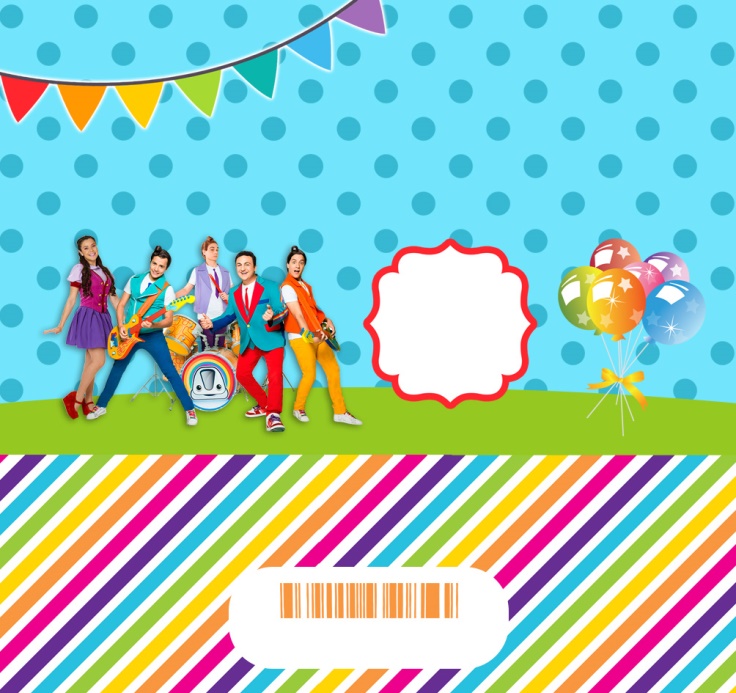 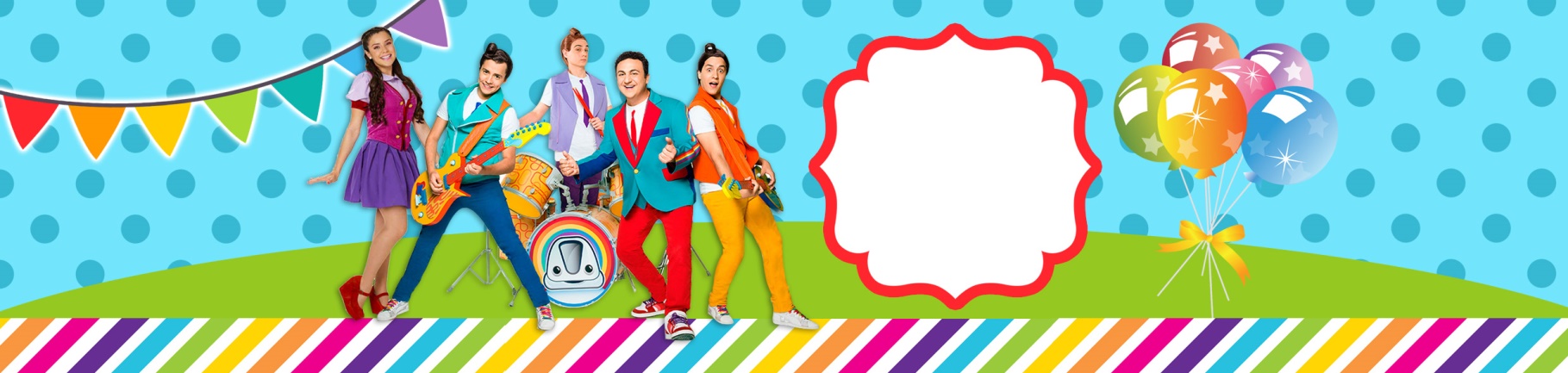 Agua 500 ml
Puede imprimirse papel adherible.
wWw.Megaidea.Net
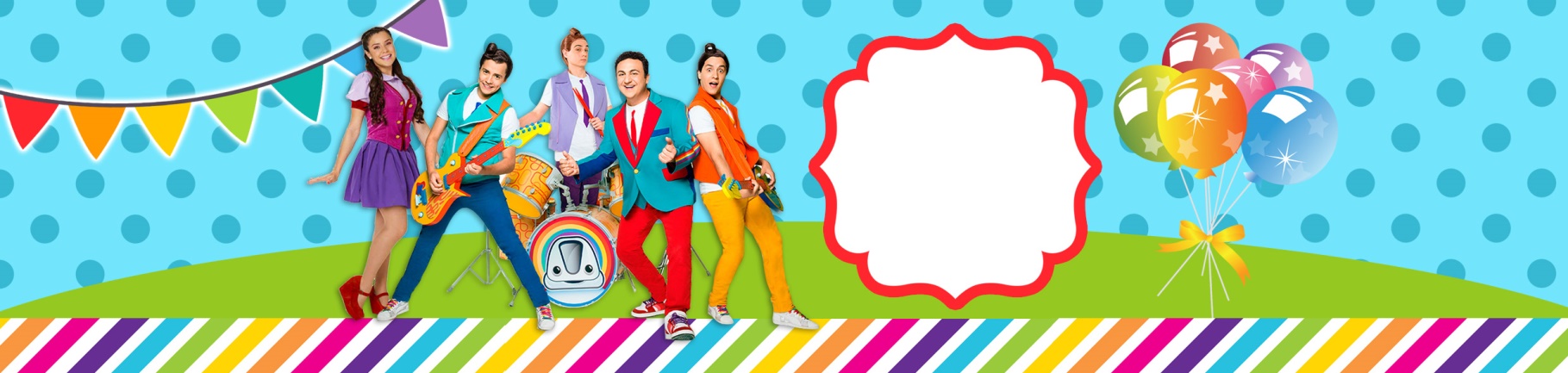 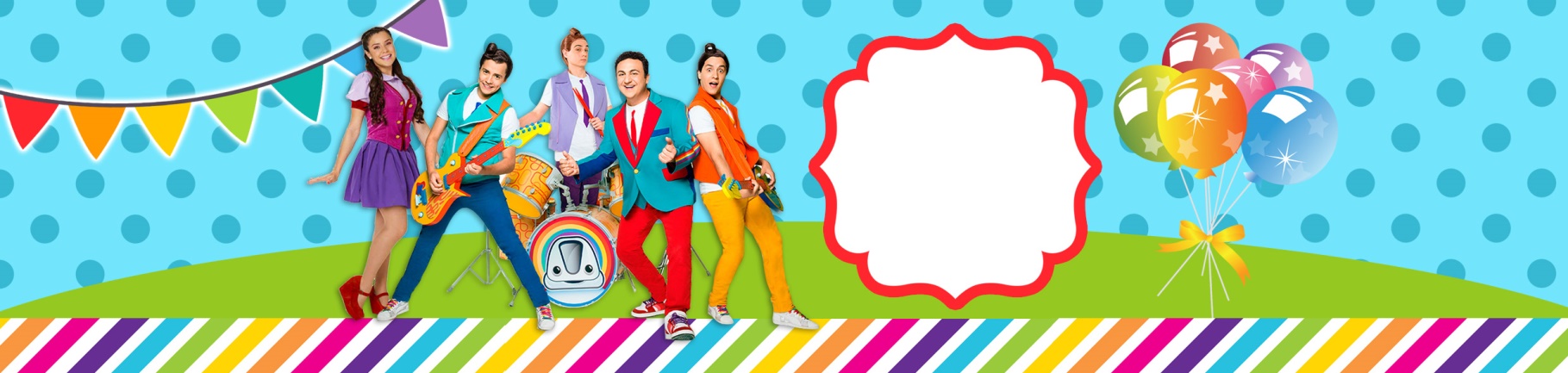 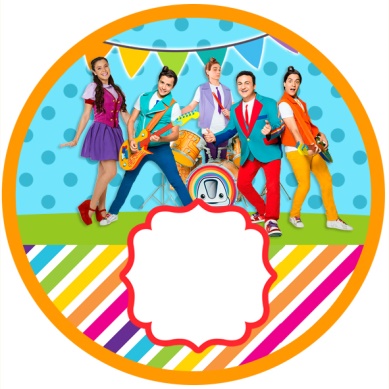 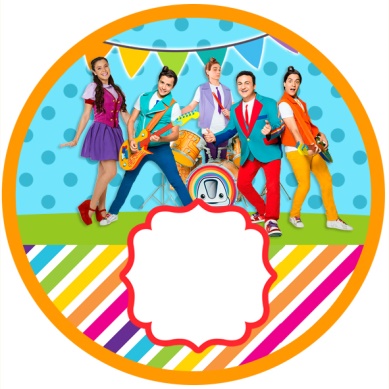 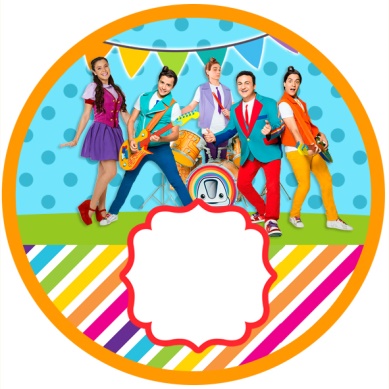 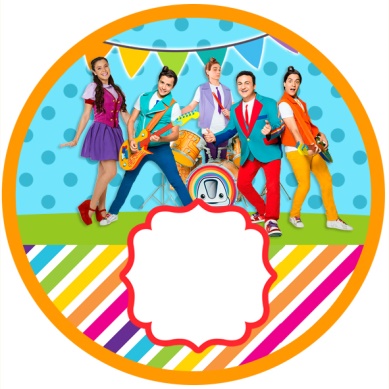 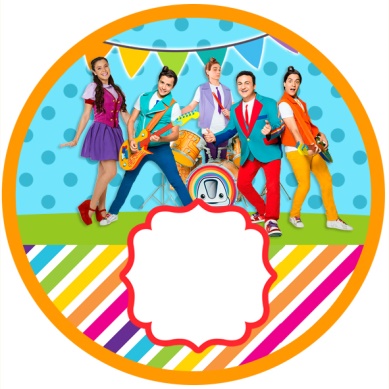 Etiqueta redonda, para monedas de chocolate, mazapan.
Puede imprimirse papel adherible.
Tambien sirven como toppers para cupcake, en ese caso se imprime en papel couche brillante.
wWw.Megaidea.Net
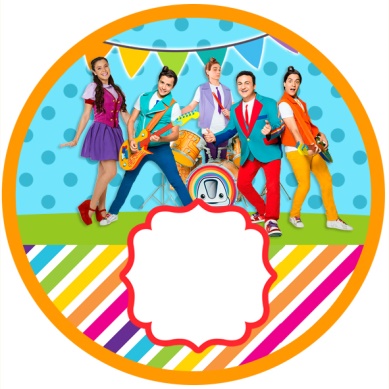 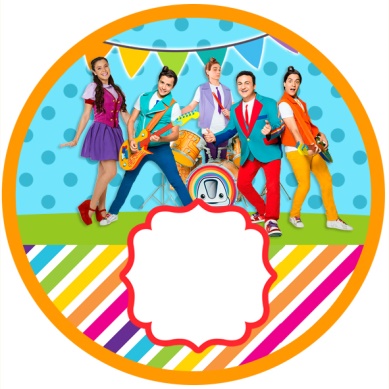 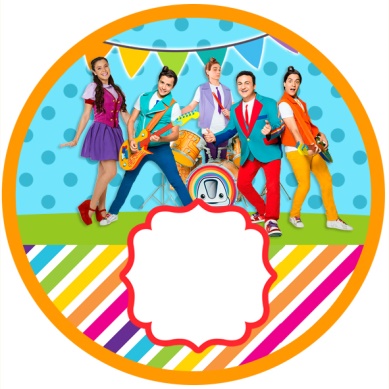 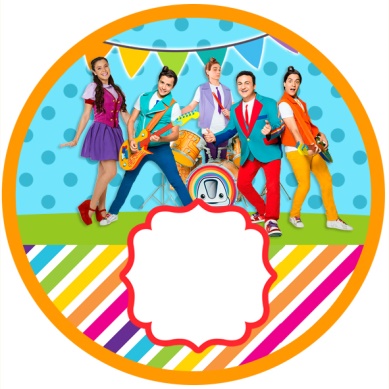 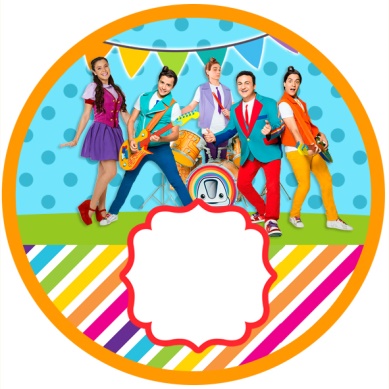 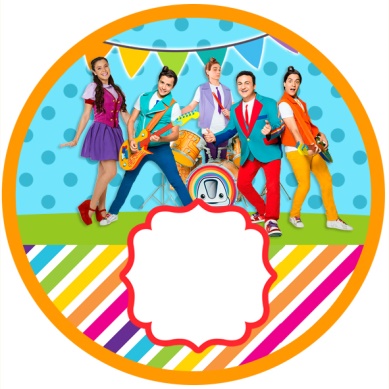 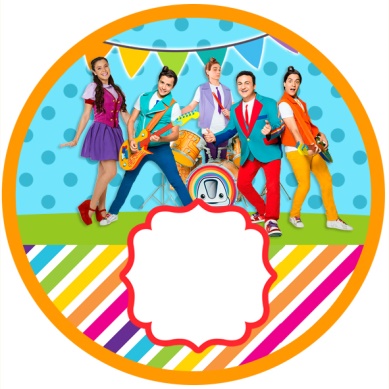 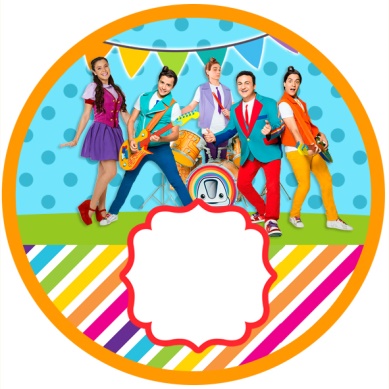 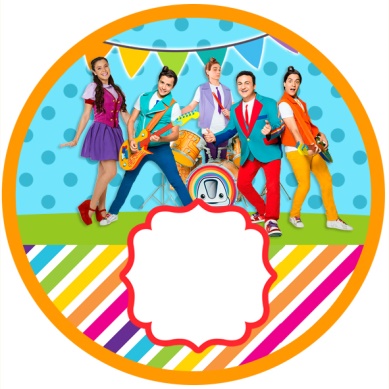 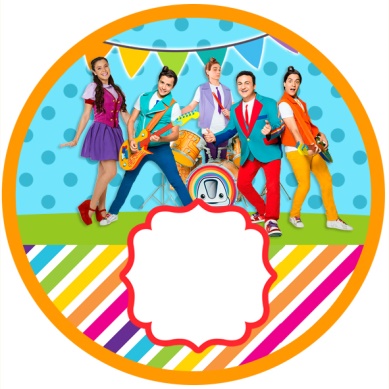 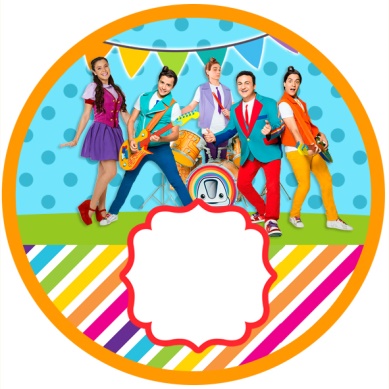 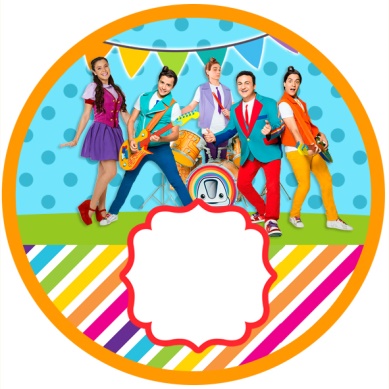 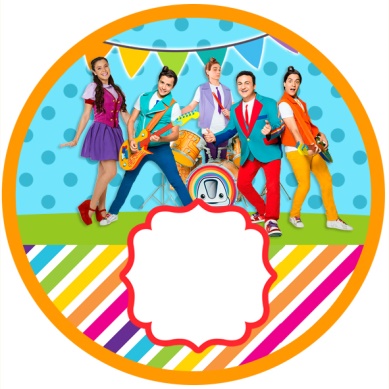 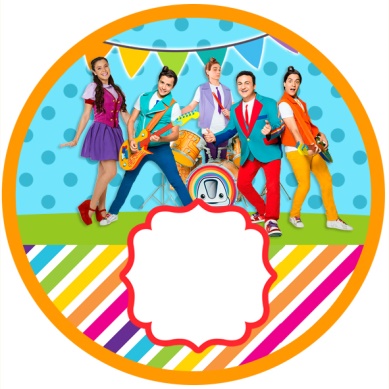 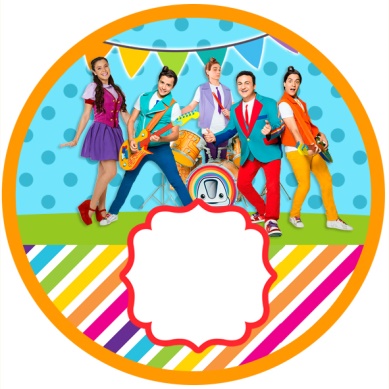 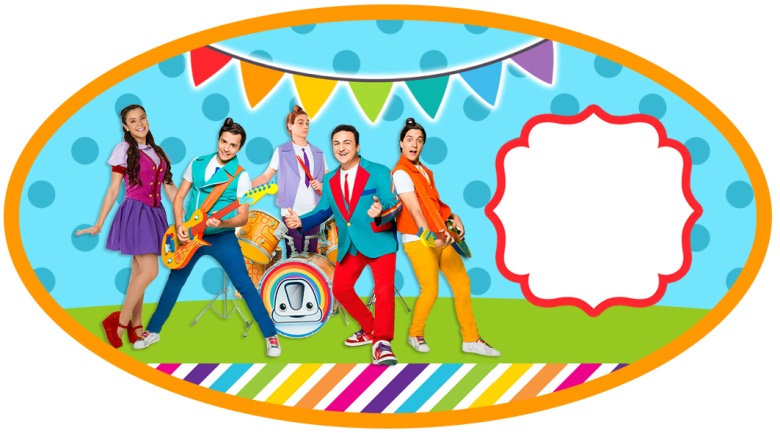 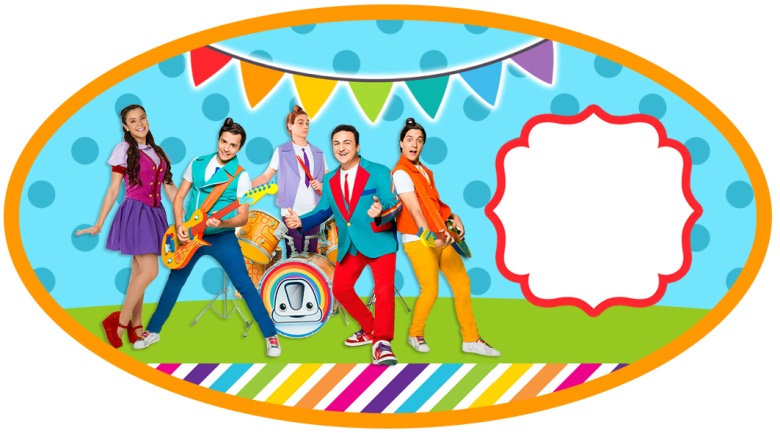 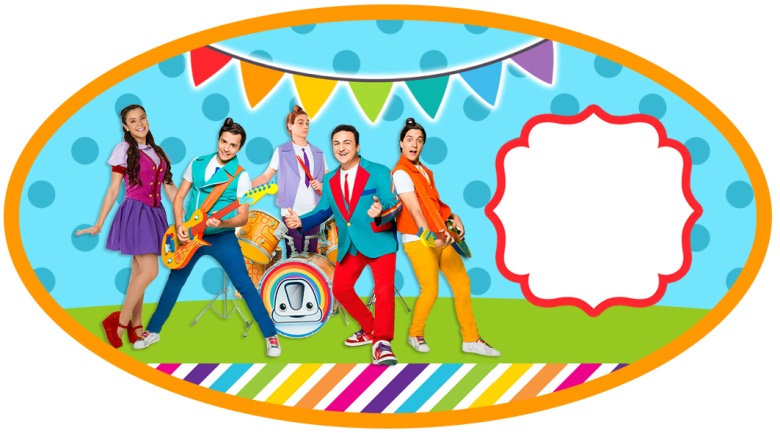 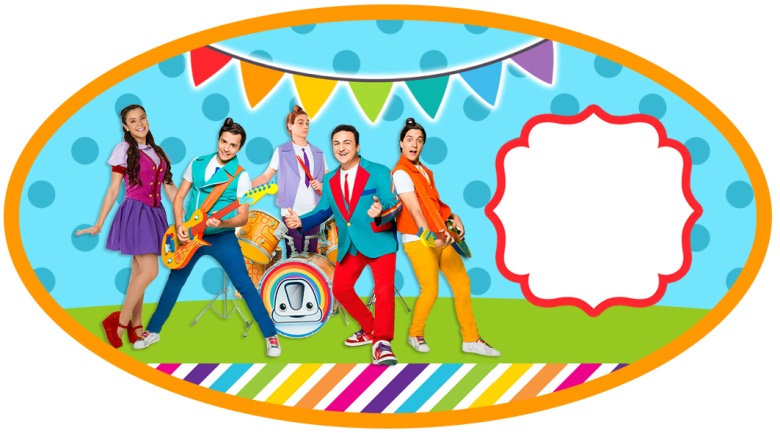 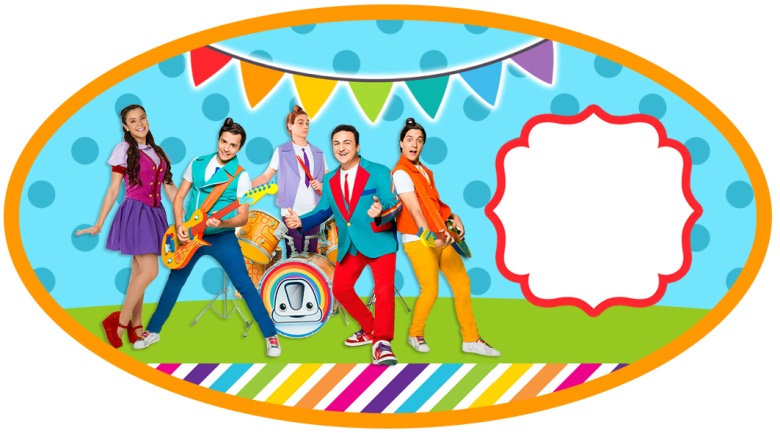 Etiqueta ovalada, sugerida para vasos.
Puede imprimirse papel adherible.
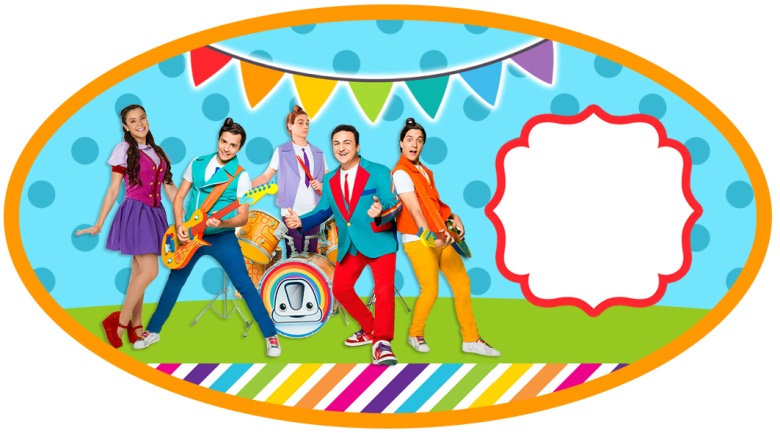 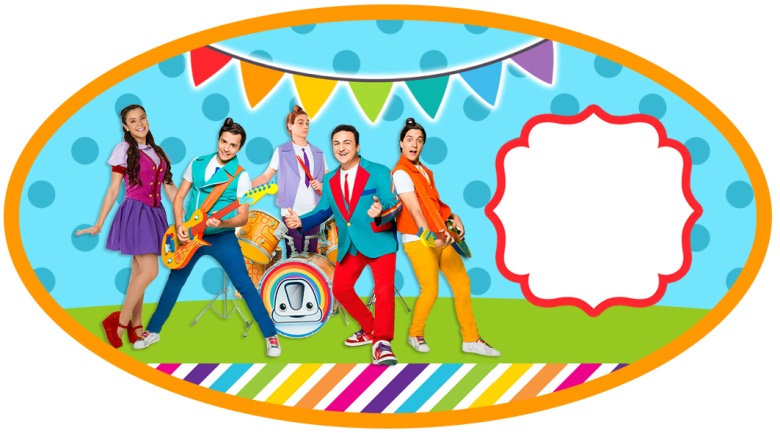 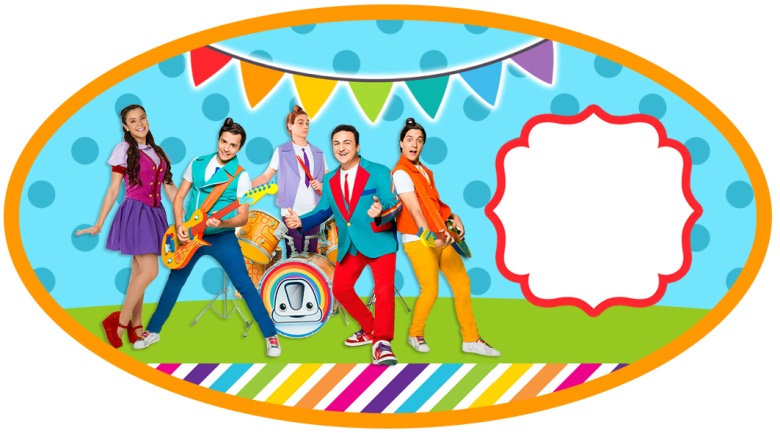 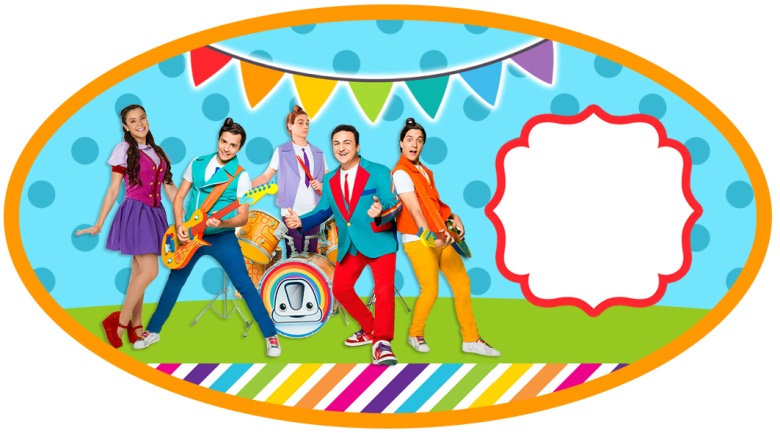 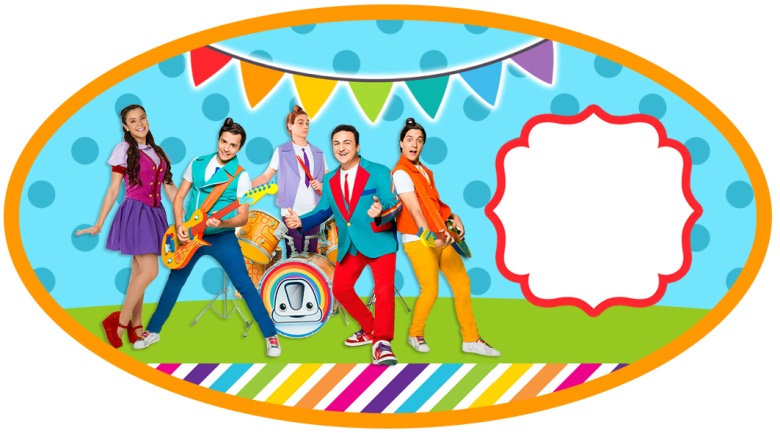